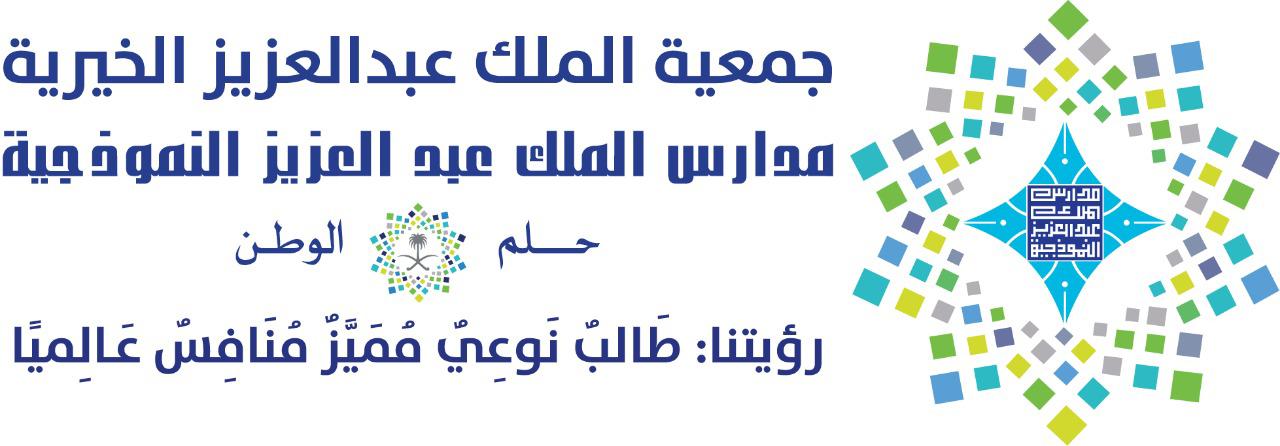 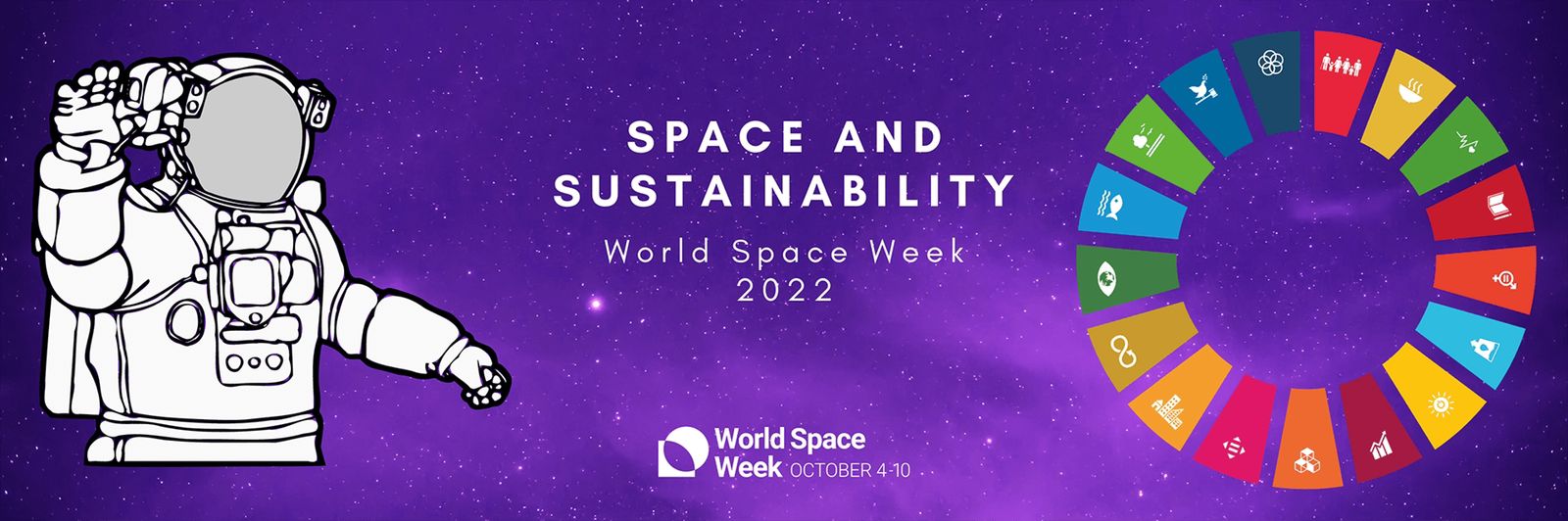 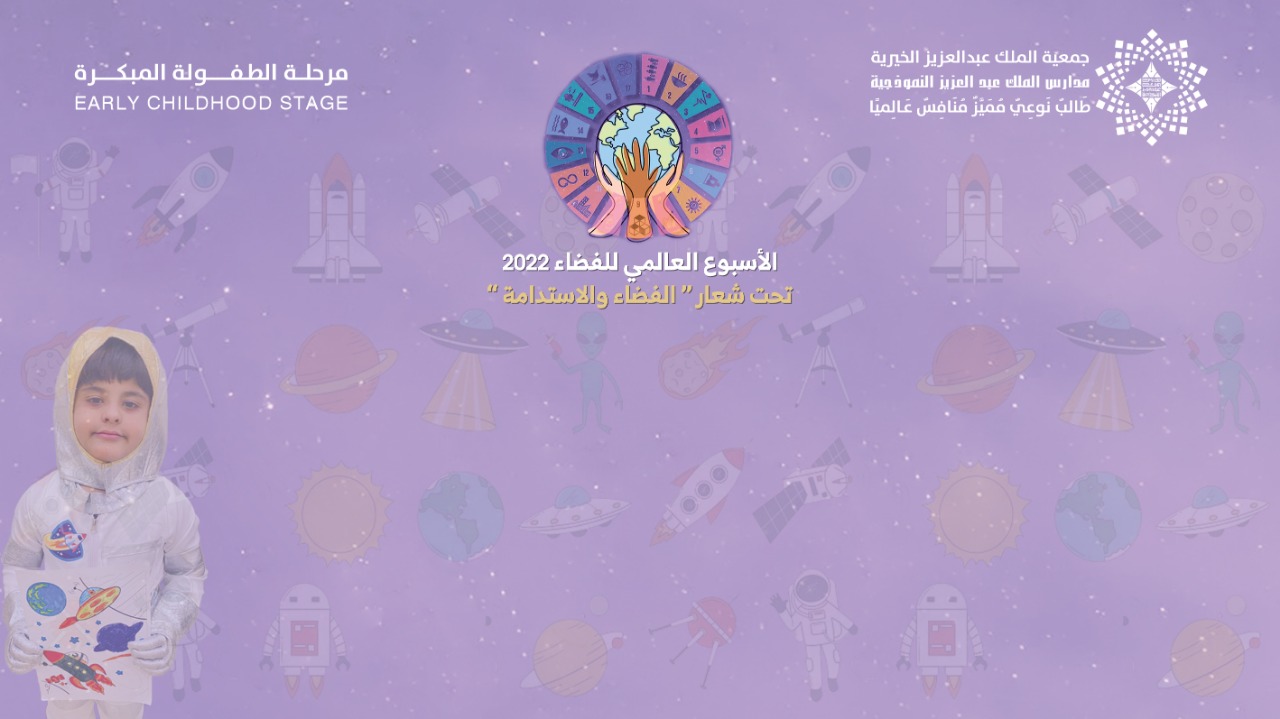 مُشاركات مرحلة الطفولة المُبكرة بمدارس الملك عبدالعزيز النموذجية في مجال الرسوم البيئية
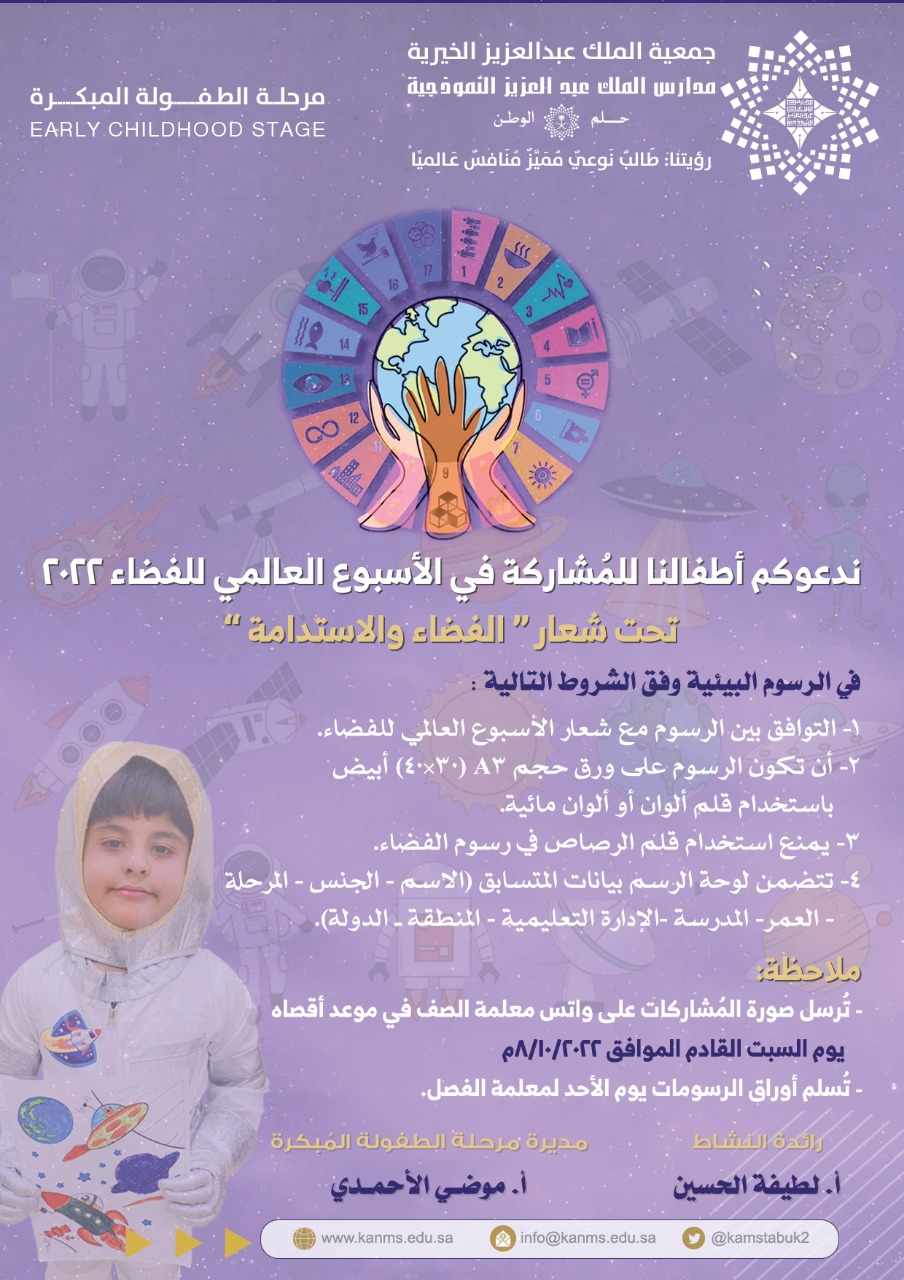 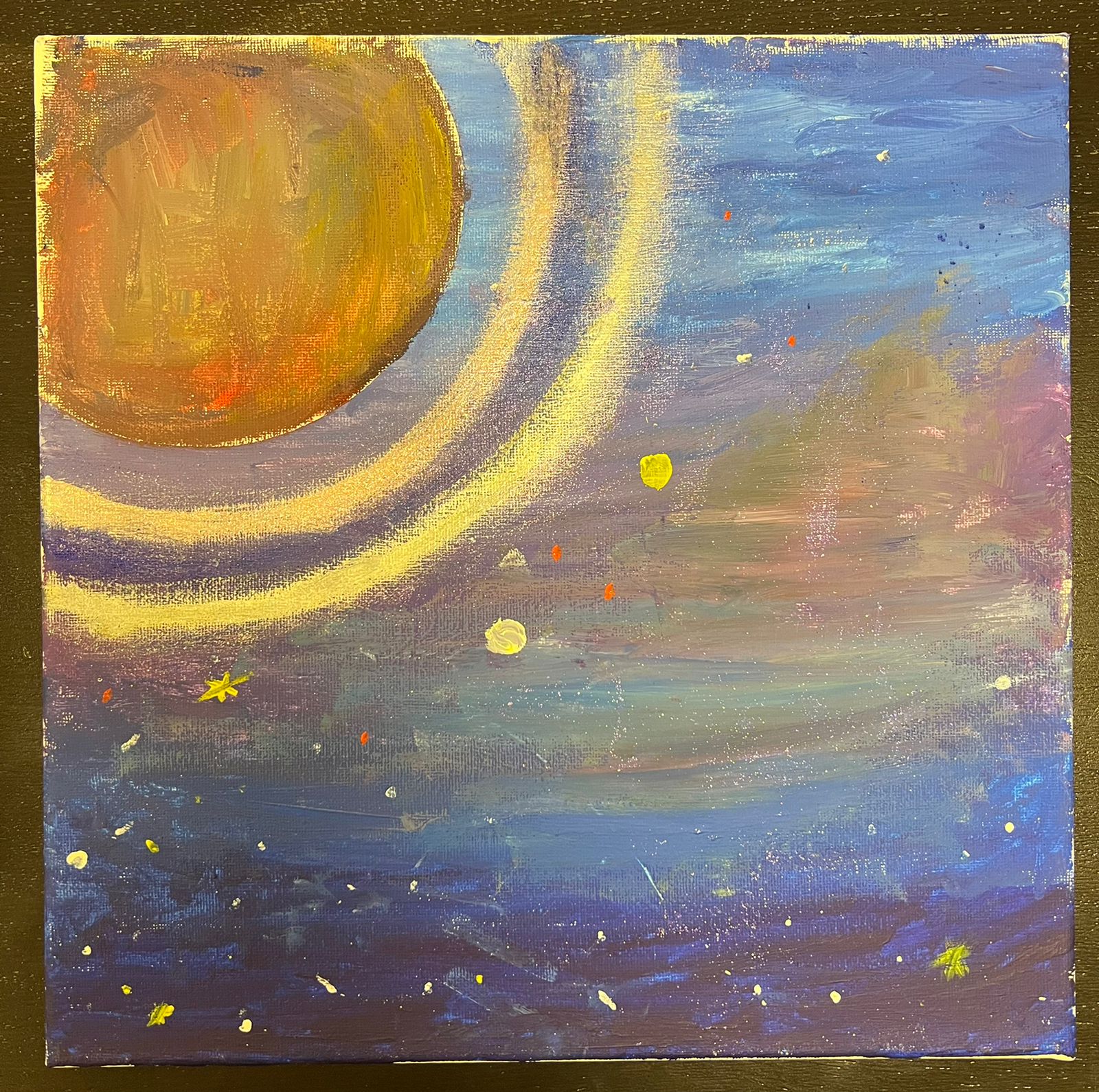 الاسم: يوسف نايف العنزي
الجنس: ذكر
المرحلة: الطفولة المبكرة
العمر:6
المدرسة: الملك عبدالعزيز النموذجية
الإدارة التعليمية: تبوك
المنطقة: تبوك
الدولة: المملكة العربية السعودية
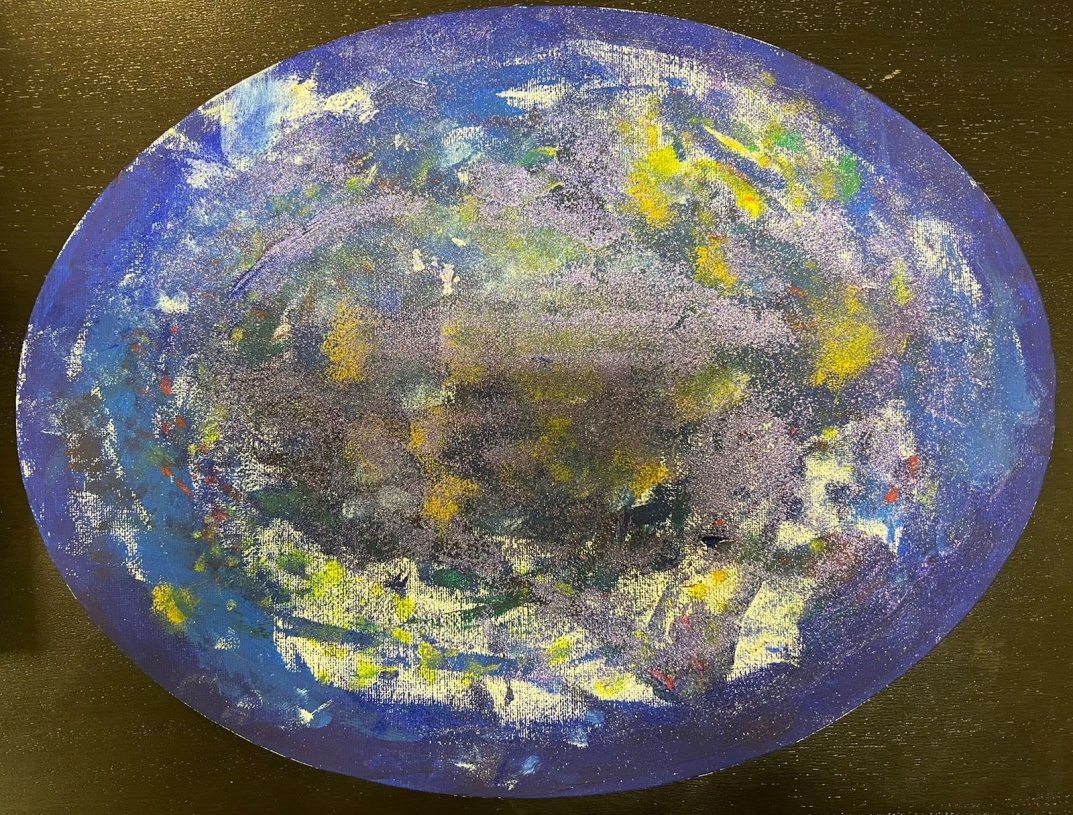 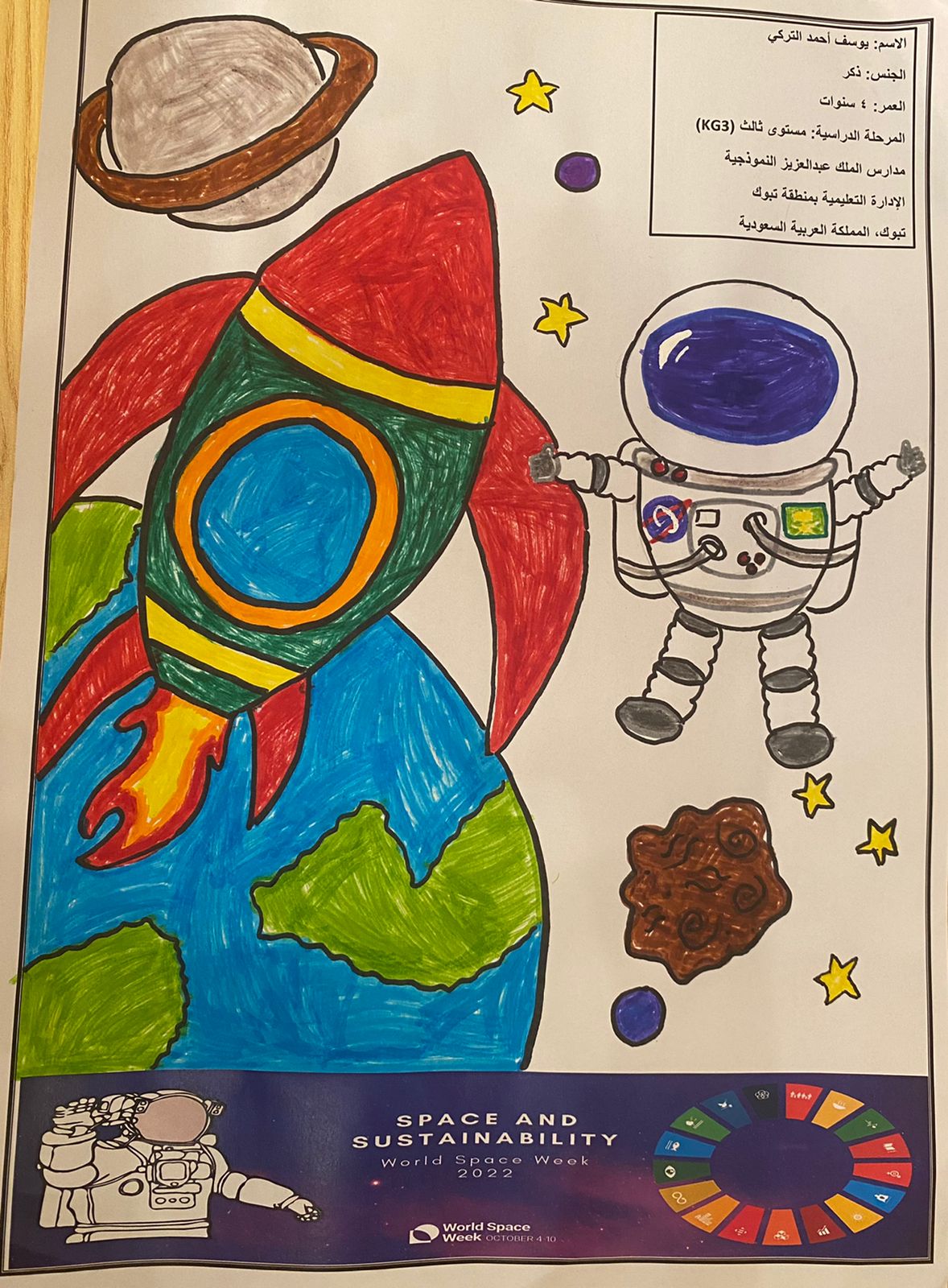 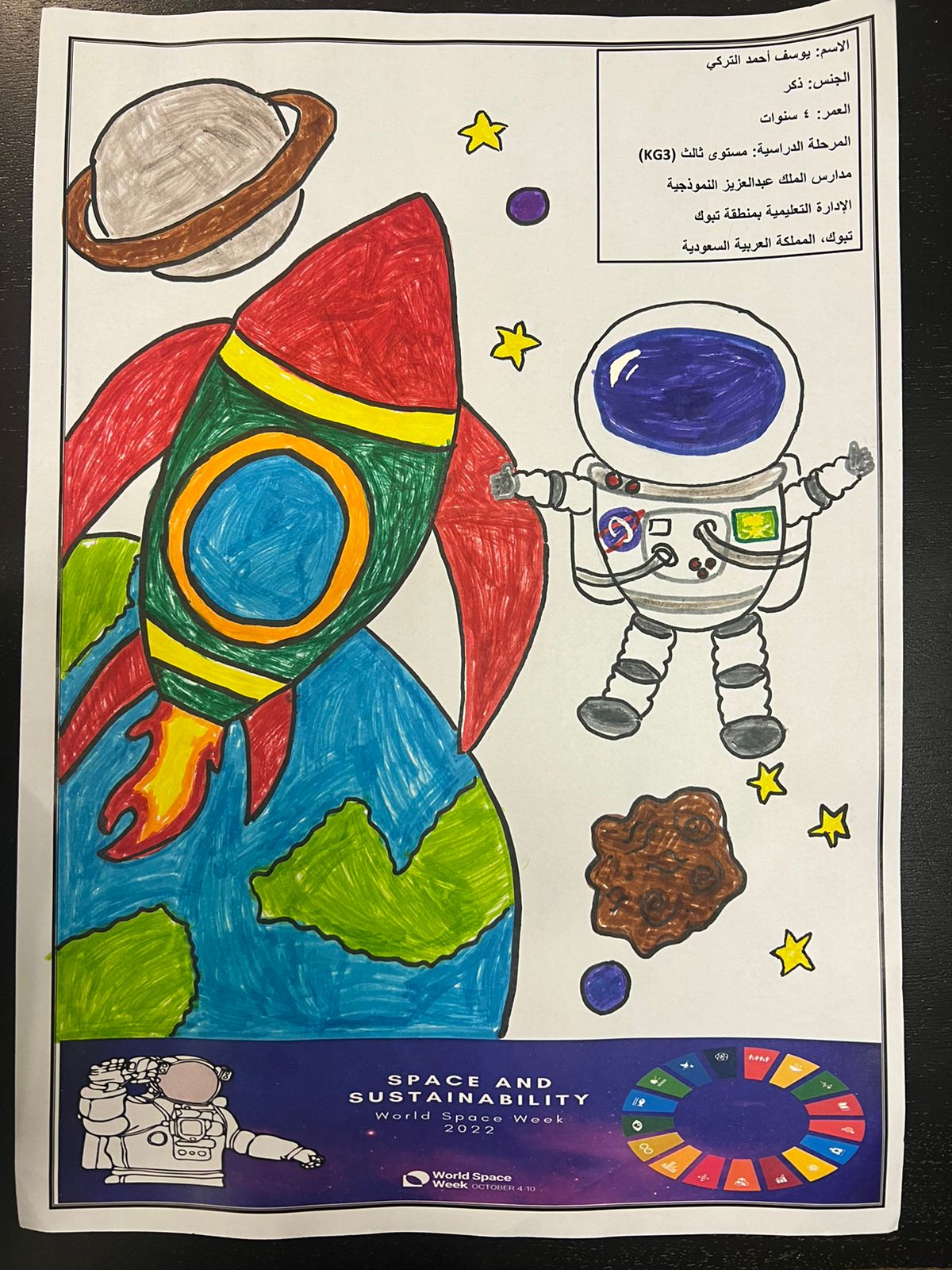 الاسم: يوسف أحمد التركي
الجنس: ذكر
المرحلة: الطفولة المبكرة
العمر:6
المدرسة: الملك عبدالعزيز النموذجية
الإدارة التعليمية: تبوك
المنطقة: تبوك
الدولة: المملكة العربية السعودية
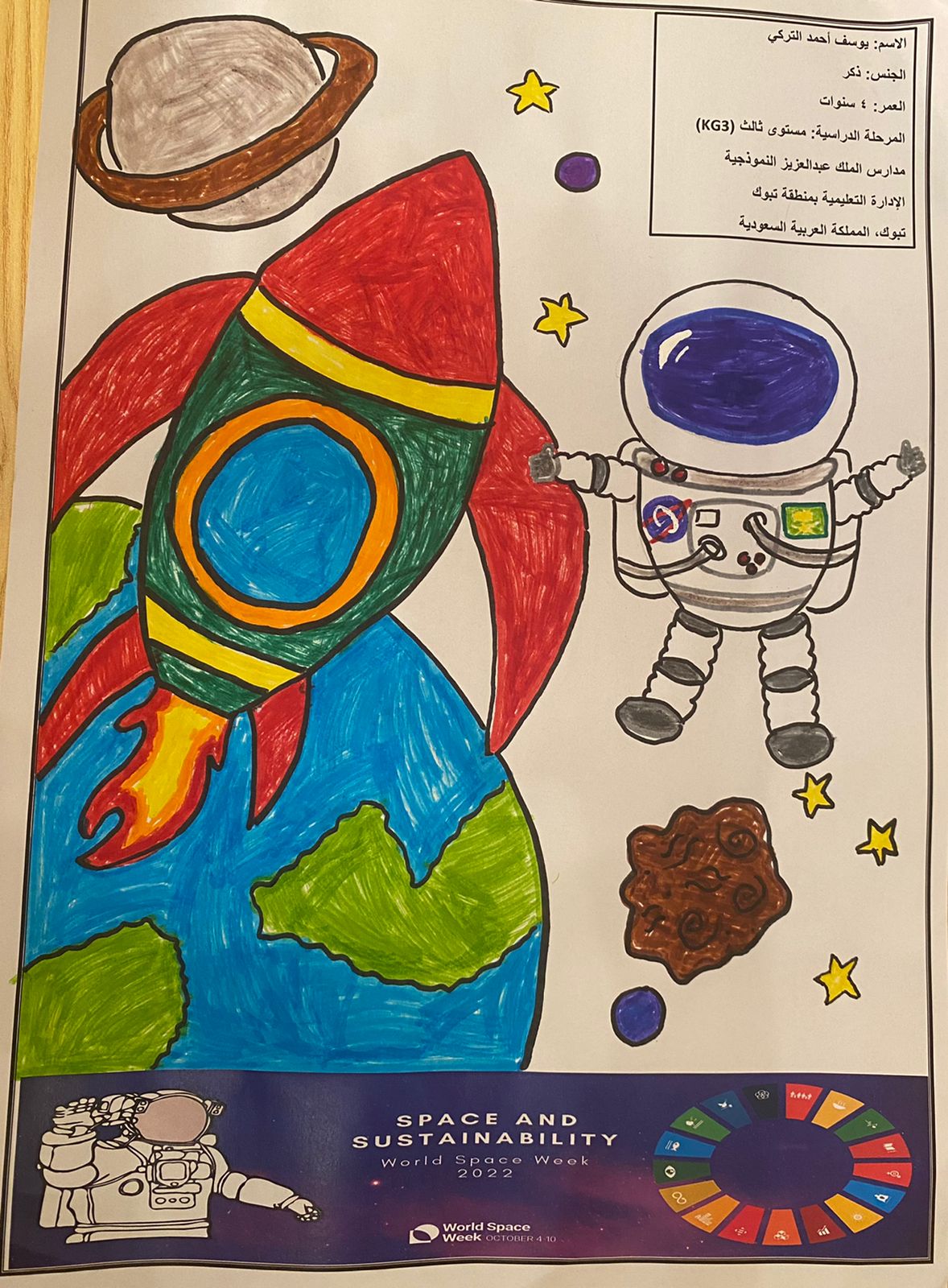 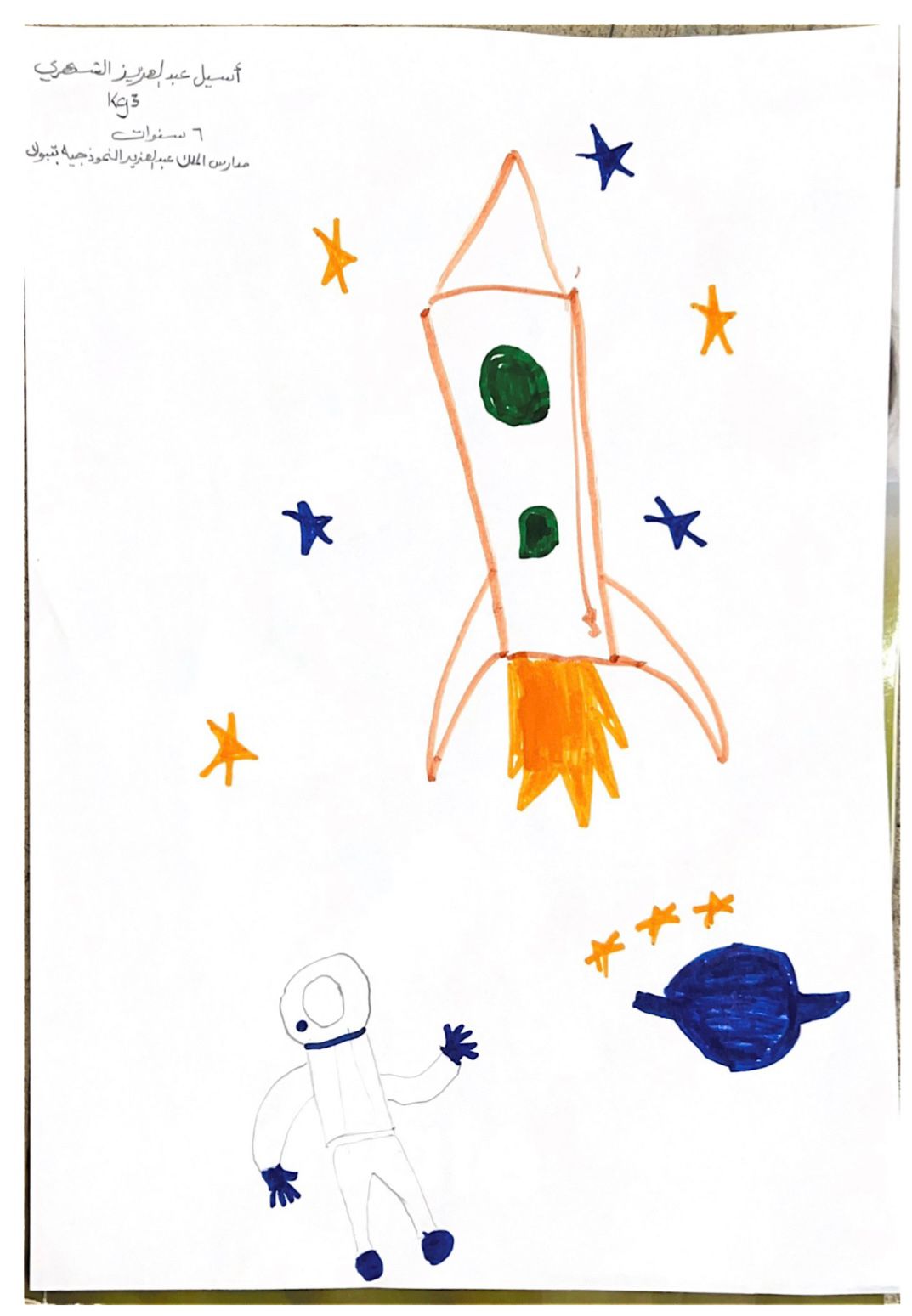 الاسم: أسيل عبدالعزيز الشهري
الجنس: أنثى
المرحلة: الطفولة المبكرة
العمر:6
المدرسة: الملك عبدالعزيز النموذجية
الإدارة التعليمية: تبوك
المنطقة: تبوك
الدولة: المملكة العربية السعودية
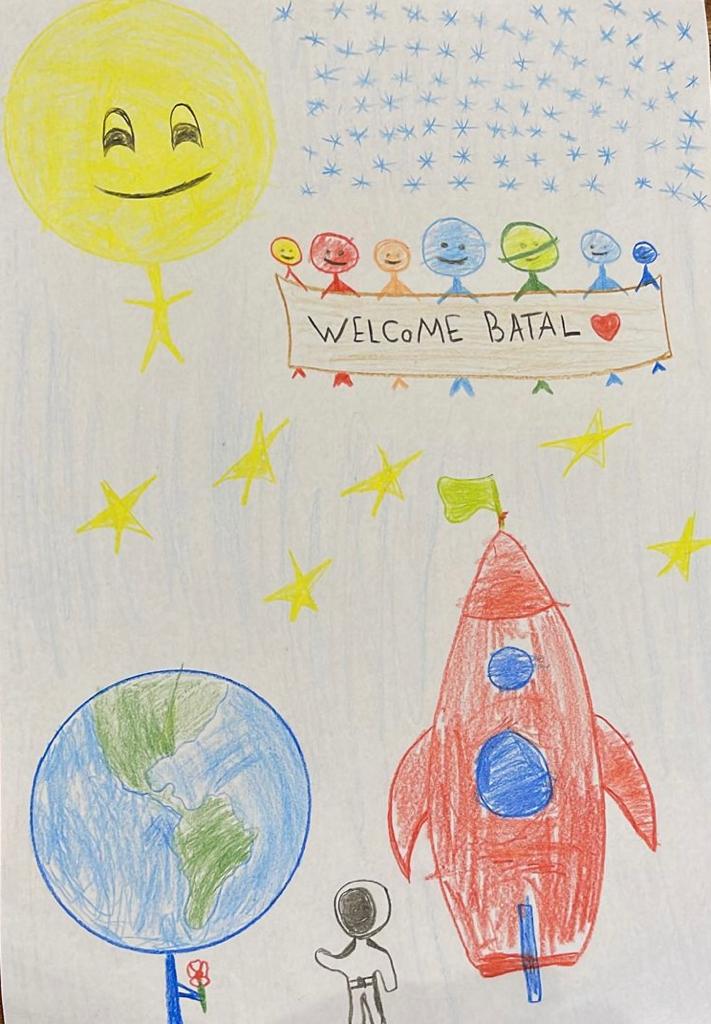 الاسم: بتال مشاري فيصل العنزي
الجنس: ذكر
المرحلة: الطفولة المبكرة
العمر:6
المدرسة: الملك عبدالعزيز النموذجية
الإدارة التعليمية: تبوك
المنطقة: تبوك
الدولة: المملكة العربية السعودية
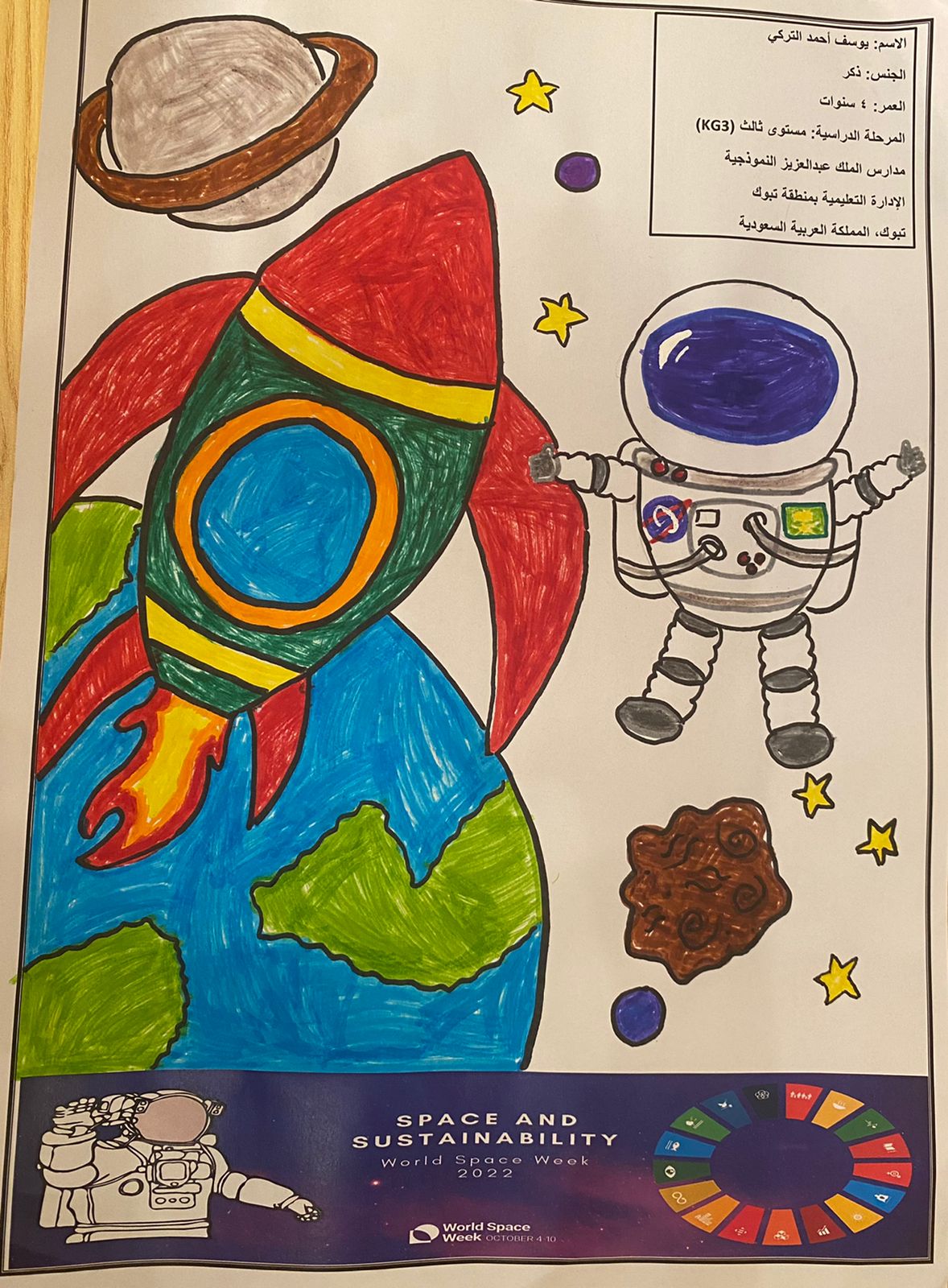 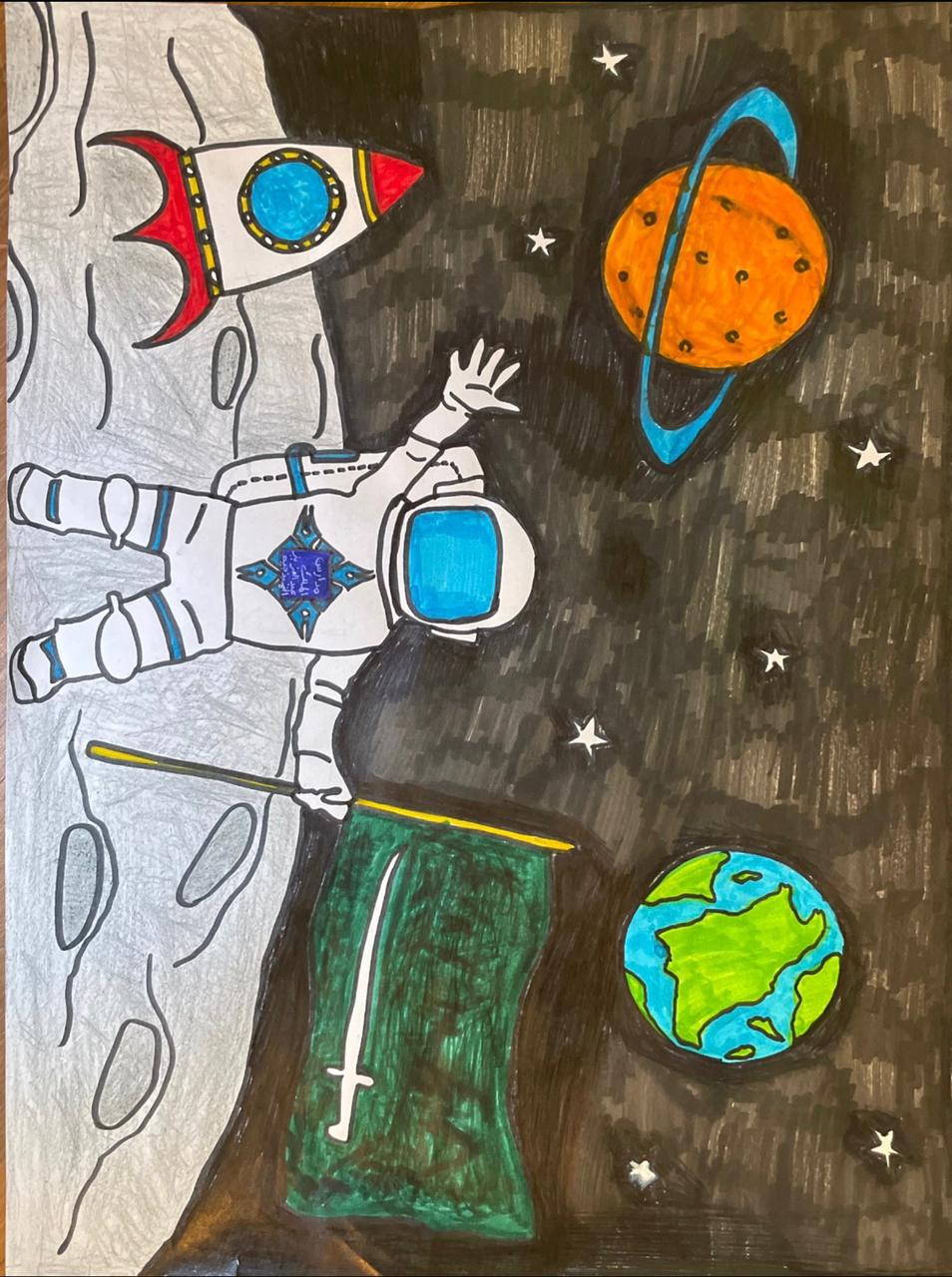 الاسم: ريان بدر عطاالله البلوي
الجنس: ذكر
المرحلة: الطفولة المبكرة
العمر:5
المدرسة: الملك عبدالعزيز النموذجية
الإدارة التعليمية: تبوك
المنطقة: تبوك
الدولة: المملكة العربية السعودية
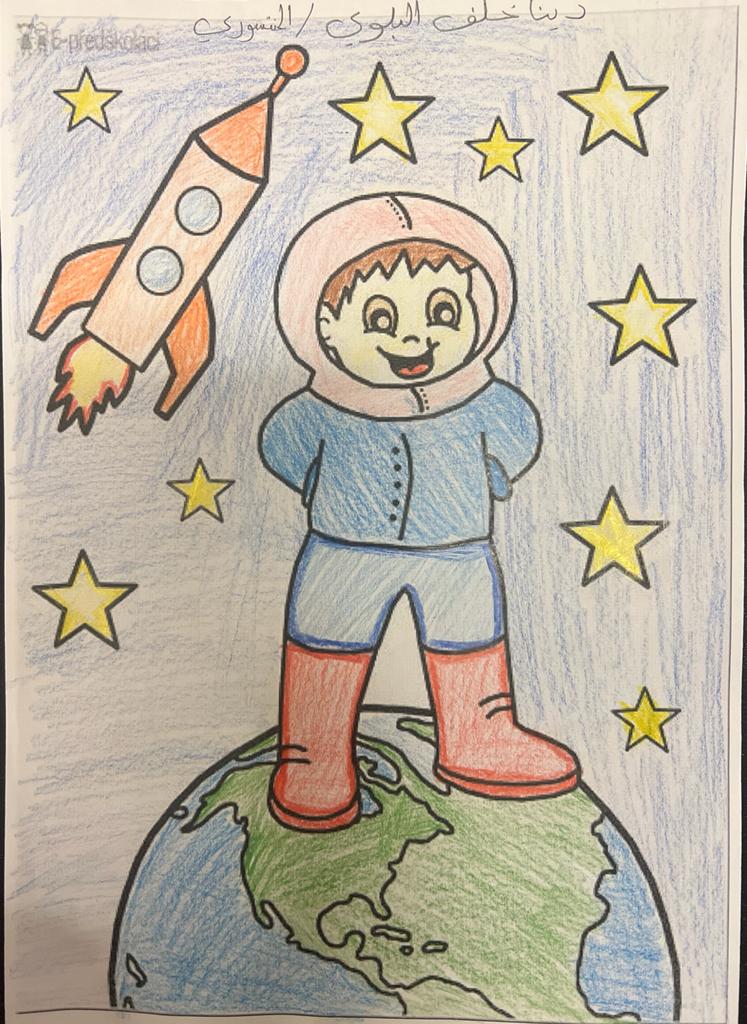 الاسم: دينا خلف ظاهر البلوي
الجنس: أنثى
المرحلة: الطفولة المبكرة
العمر:5
المدرسة: الملك عبدالعزيز النموذجية
الإدارة التعليمية: تبوك
المنطقة: تبوك
الدولة: المملكة العربية السعودية
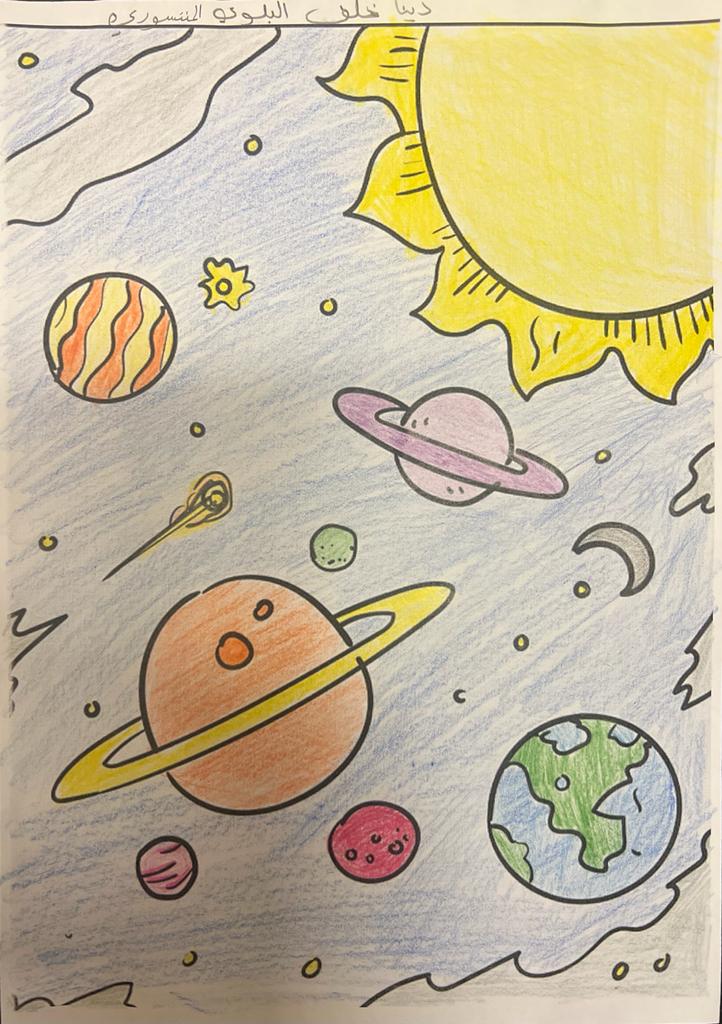 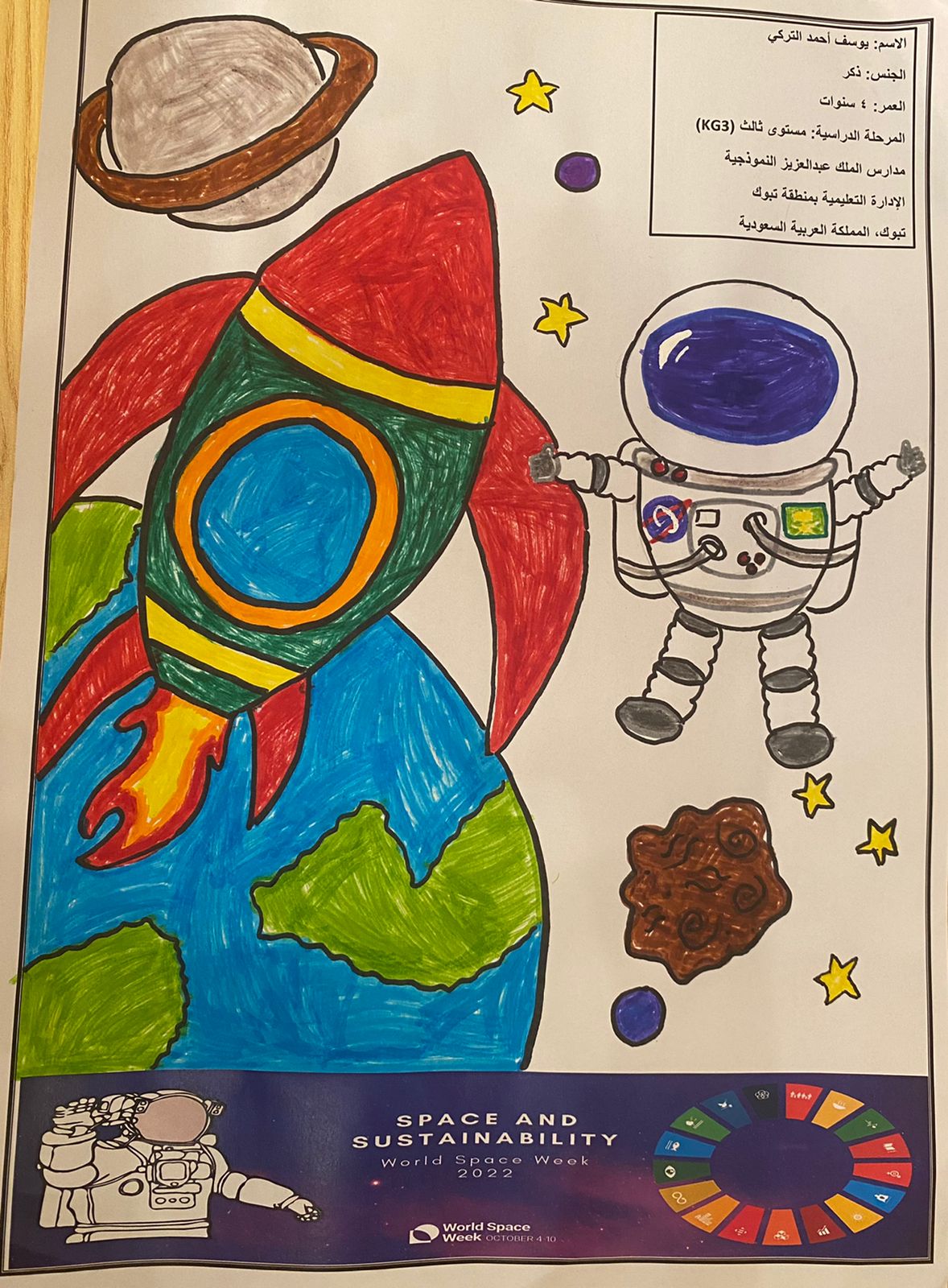 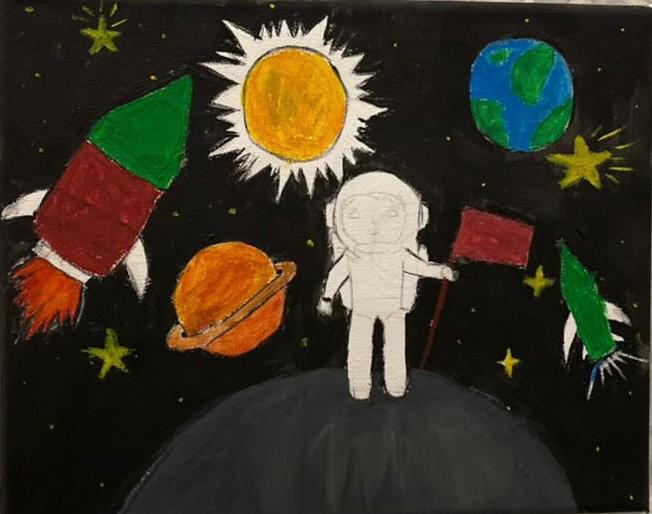 الاسم: لجين عبدالرحمن الرشيدي
الجنس: أنثى
المرحلة: الطفولة المبكرة
العمر:6
المدرسة: الملك عبدالعزيز النموذجية
الإدارة التعليمية: تبوك
المنطقة: تبوك
الدولة: المملكة العربية السعودية
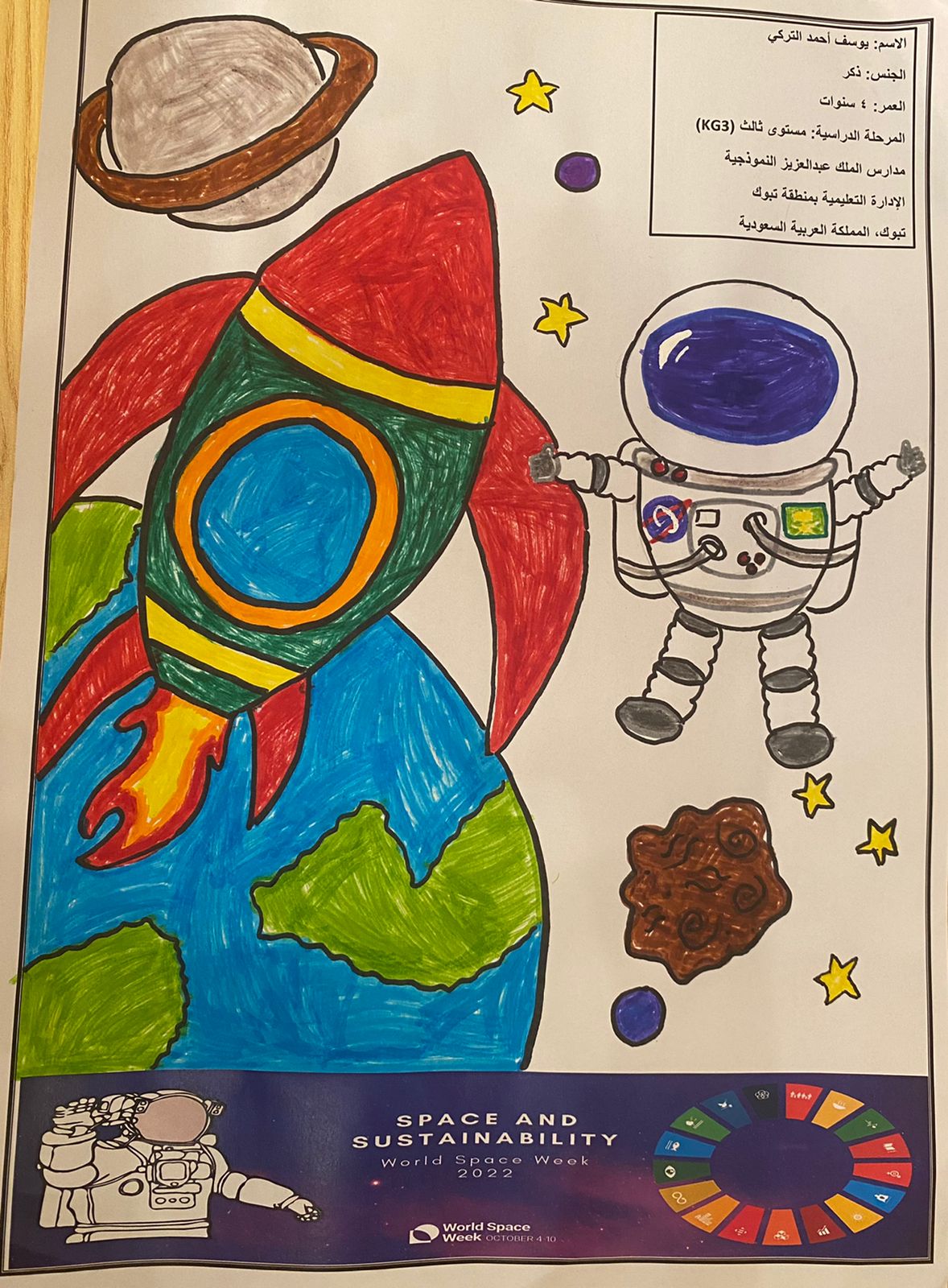 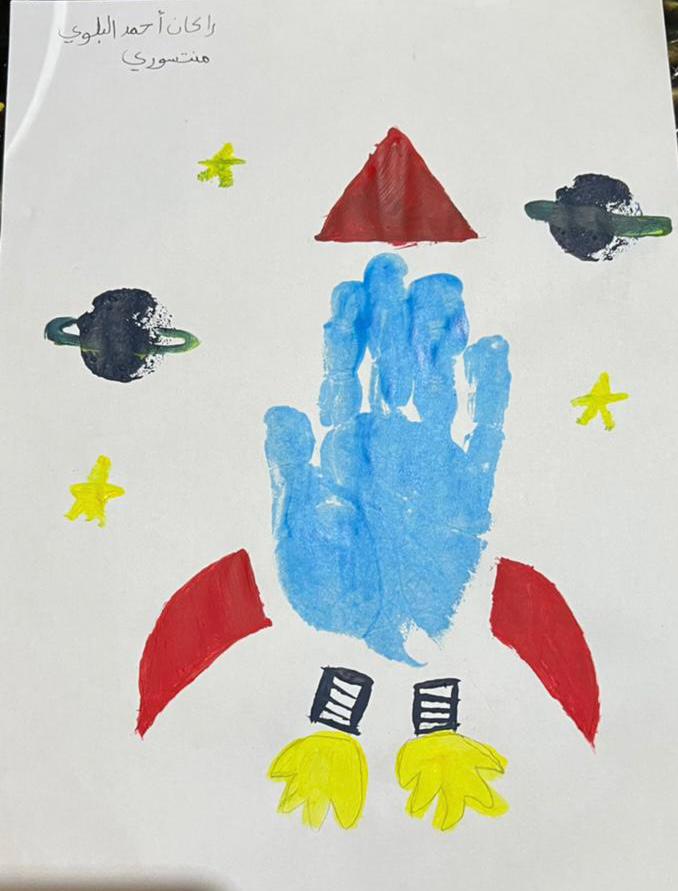 الاسم: راكان أحمد علي البلوي
الجنس: ذكر
المرحلة: الطفولة المبكرة
العمر:6
المدرسة: الملك عبدالعزيز النموذجية
الإدارة التعليمية: تبوك
المنطقة: تبوك
الدولة: المملكة العربية السعودية
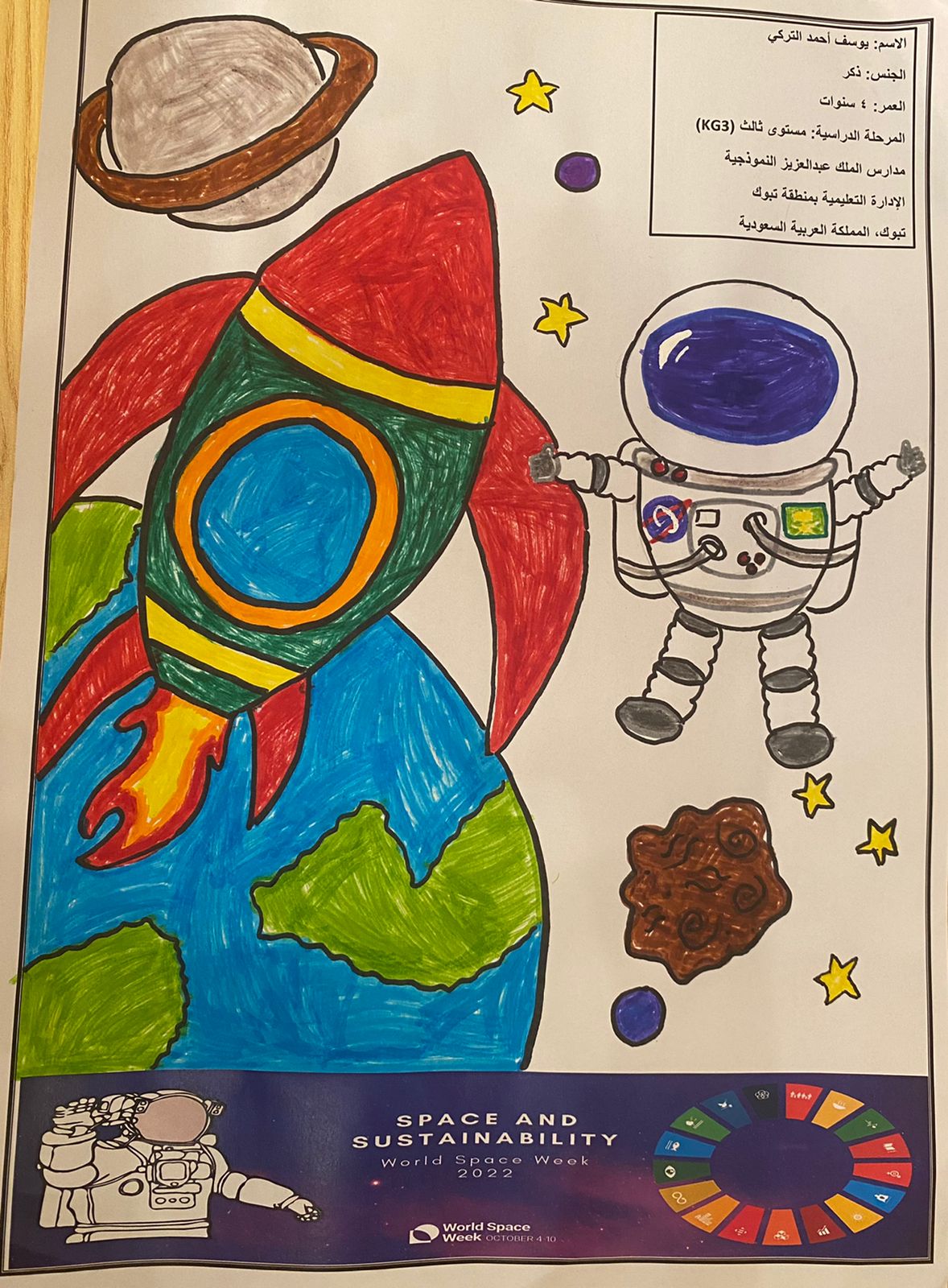 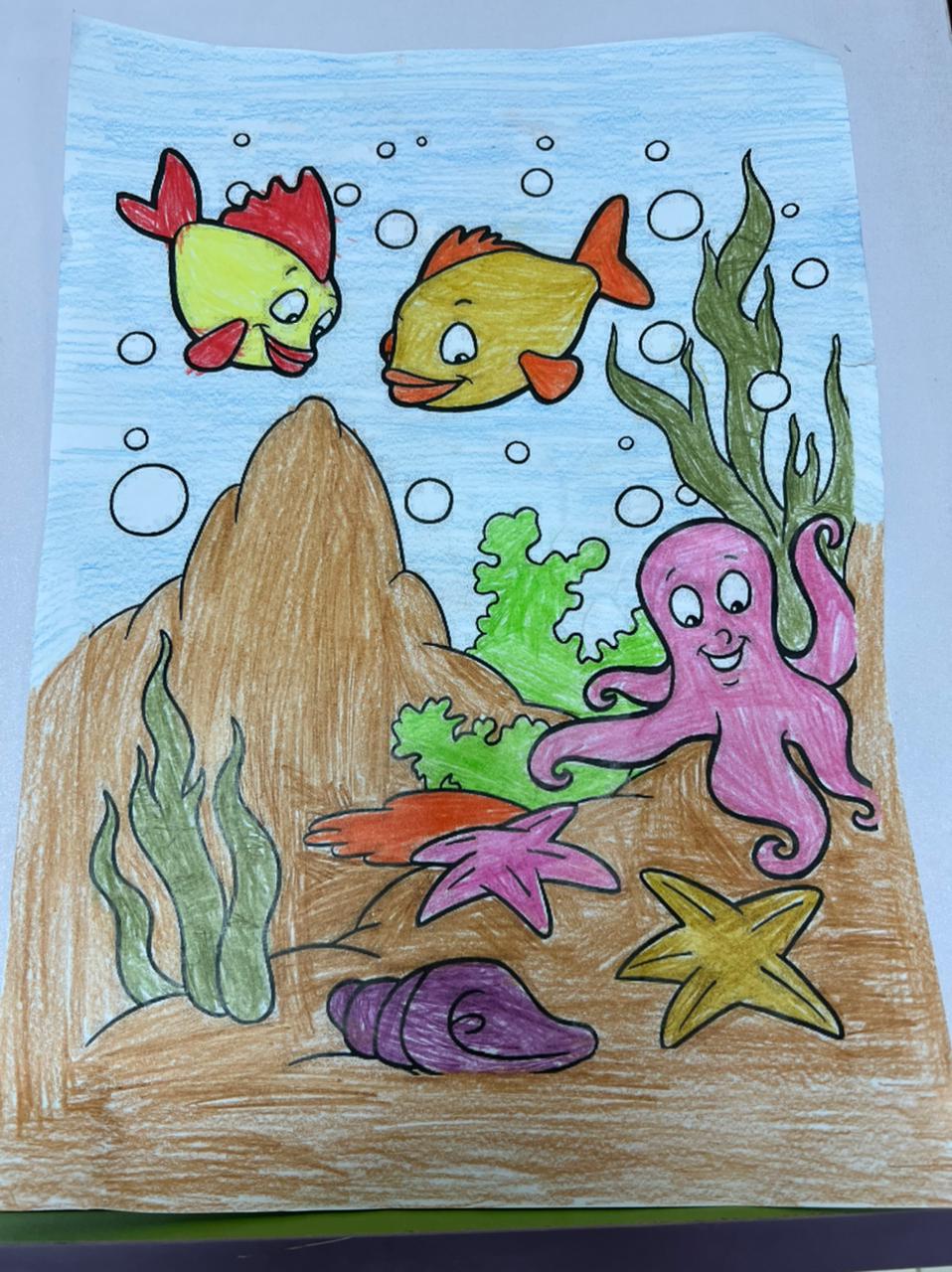 الاسم: حمد محمد سعيد الغنامي
الجنس: ذكر
المرحلة: الطفولة المبكرة
العمر:6
المدرسة: الملك عبدالعزيز النموذجية
الإدارة التعليمية: تبوك
المنطقة: تبوك
الدولة: المملكة العربية السعودية
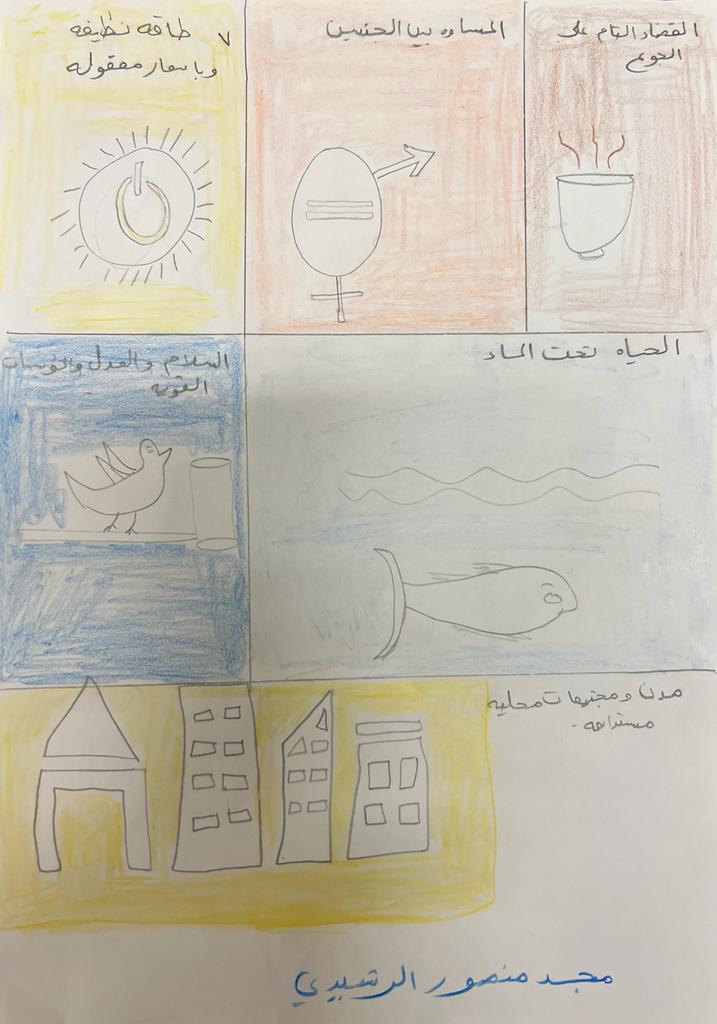 الاسم: مجد منصور الرشيدي
الجنس: أنثى
المرحلة: الطفولة المبكرة
العمر:6
المدرسة: الملك عبدالعزيز النموذجية
الإدارة التعليمية: تبوك
المنطقة: تبوك
الدولة: المملكة العربية السعودية
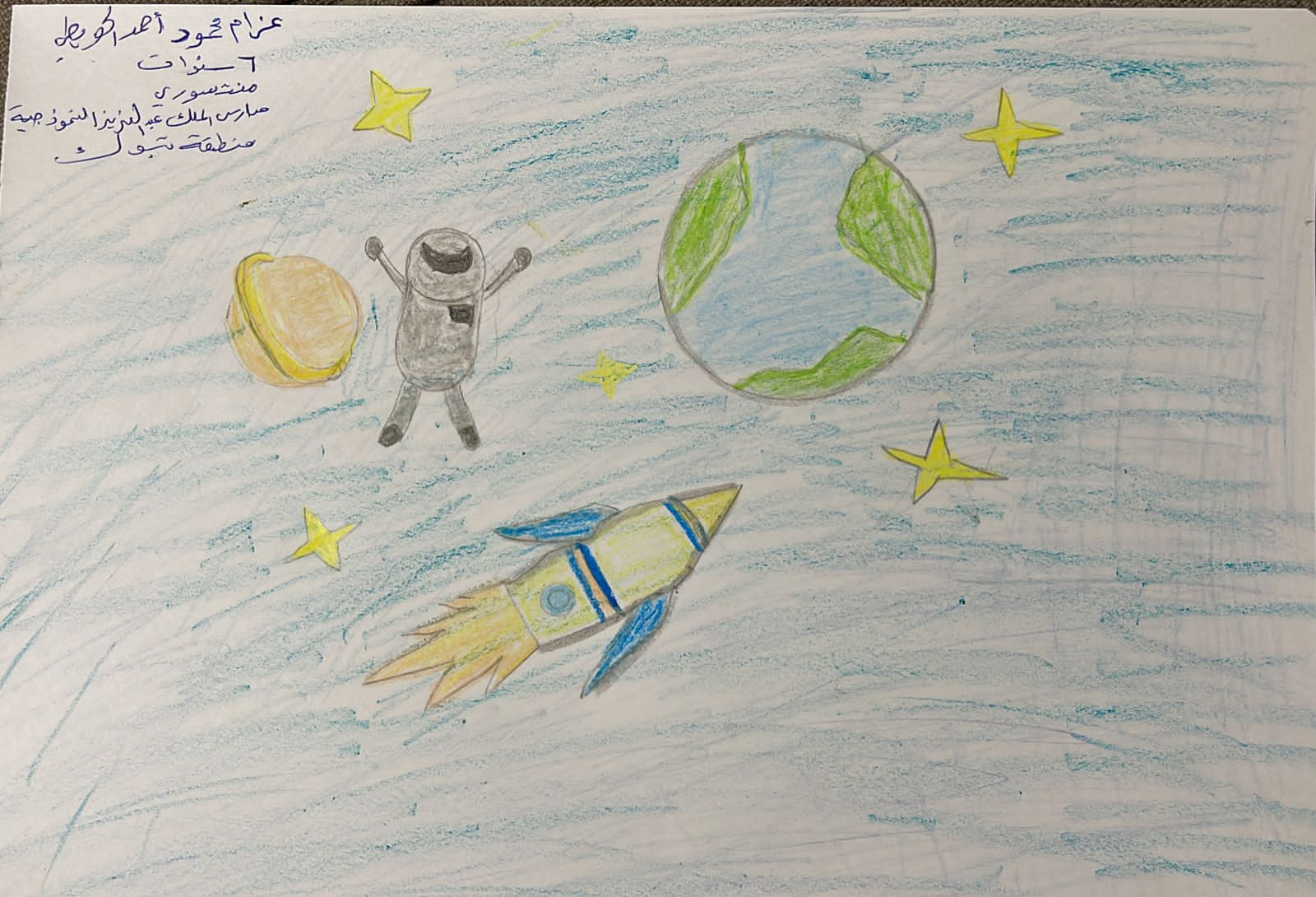 الاسم: عزام محمود الحويطي
الجنس: ذكر
المرحلة: الطفولة المبكرة
العمر:6
المدرسة: الملك عبدالعزيز النموذجية
الإدارة التعليمية: تبوك
المنطقة: تبوك
الدولة: المملكة العربية السعودية
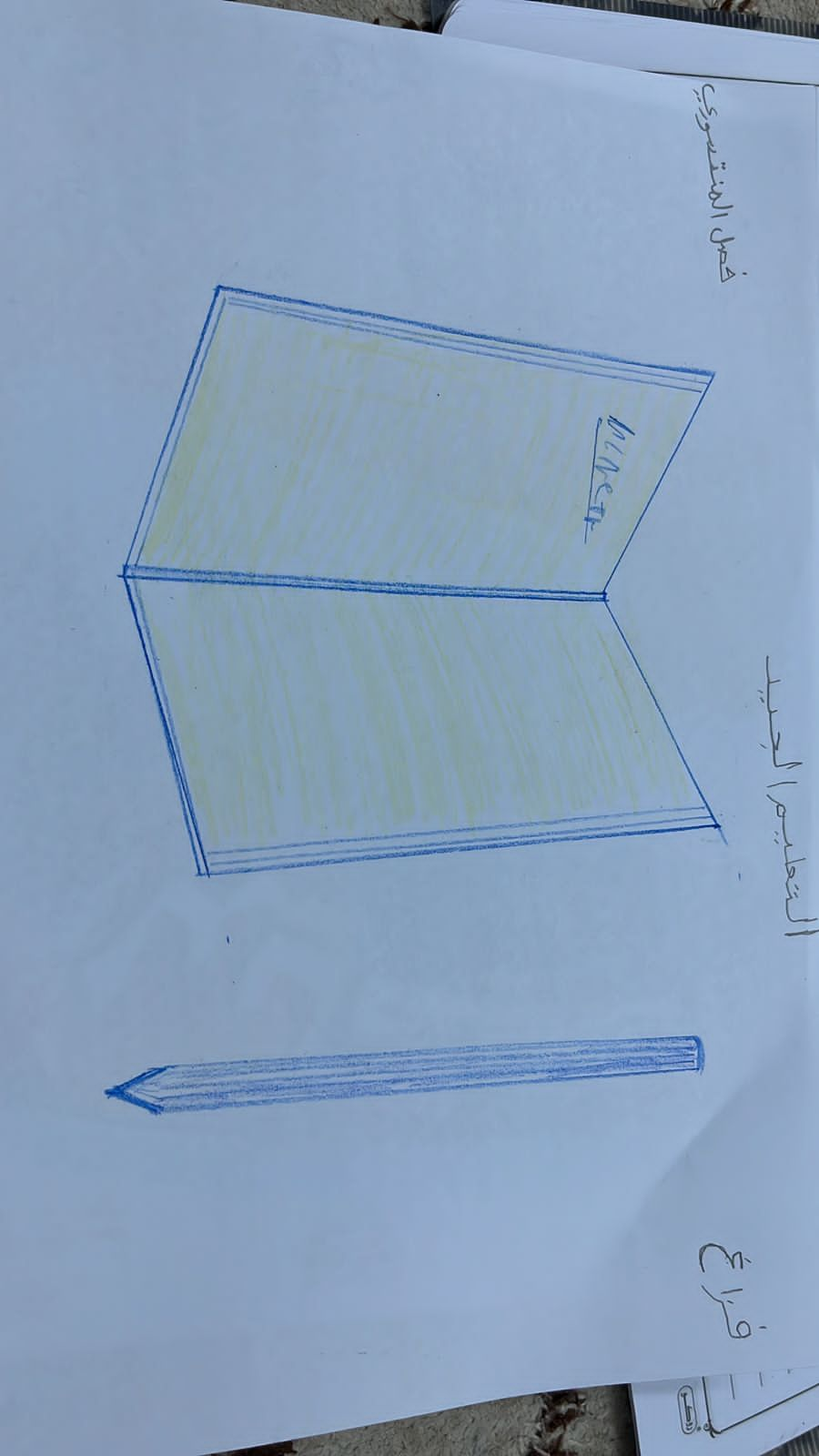 الاسم: فزاع تركي المطيري
الجنس: ذكر
المرحلة: الطفولة المبكرة
العمر:6
المدرسة: الملك عبدالعزيز النموذجية
الإدارة التعليمية: تبوك
المنطقة: تبوك
الدولة: المملكة العربية السعودية
الاسم: فارس معلا البلوي
الجنس: ذكر
المرحلة: الطفولة المبكرة
العمر:5
المدرسة: الملك عبدالعزيز النموذجية
الإدارة التعليمية: تبوك
المنطقة: تبوك
الدولة: المملكة العربية السعودية
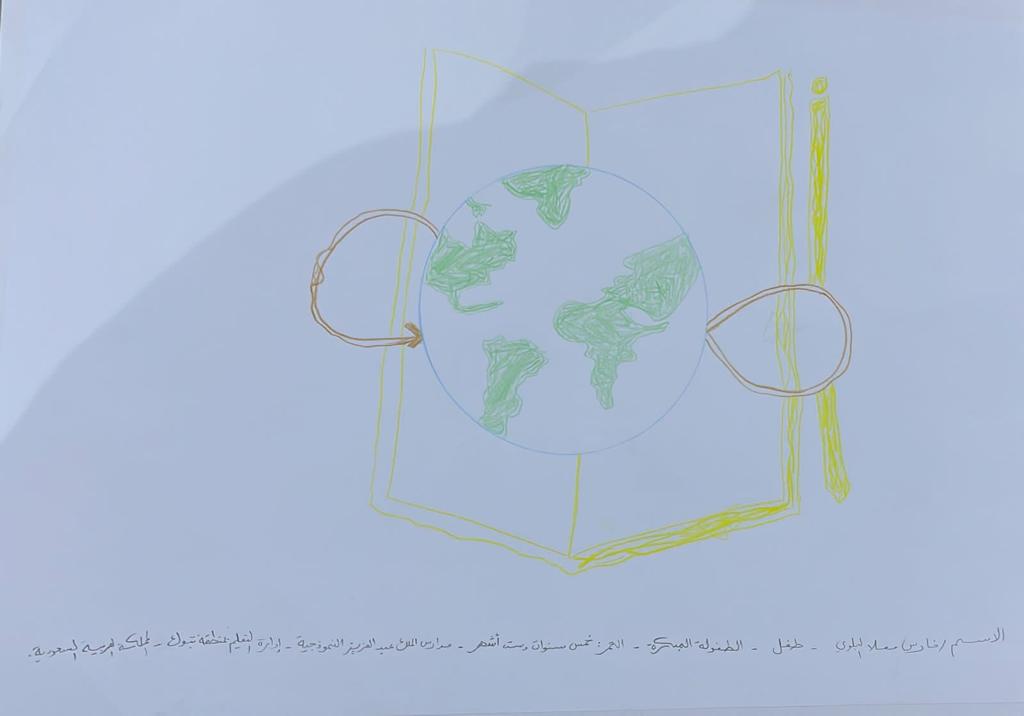 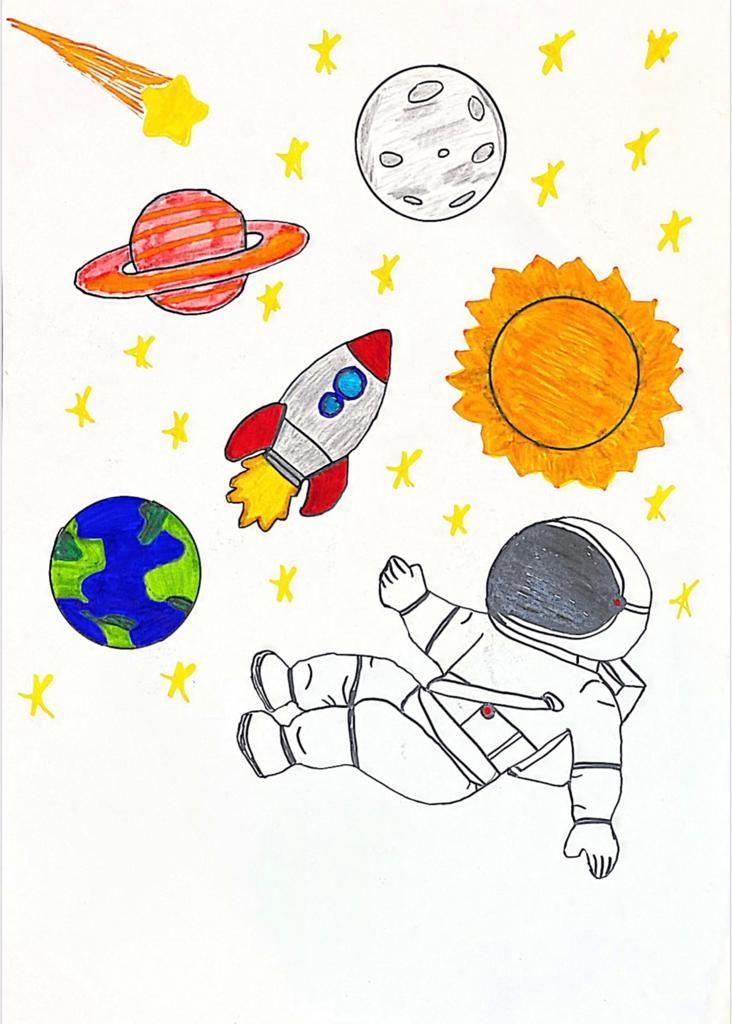 الاسم: تميم ممدوح البلوي
الجنس: ذكر
المرحلة: الطفولة المبكرة
العمر:5
المدرسة: الملك عبدالعزيز النموذجية
الإدارة التعليمية: تبوك
المنطقة: تبوك
الدولة: المملكة العربية السعودية
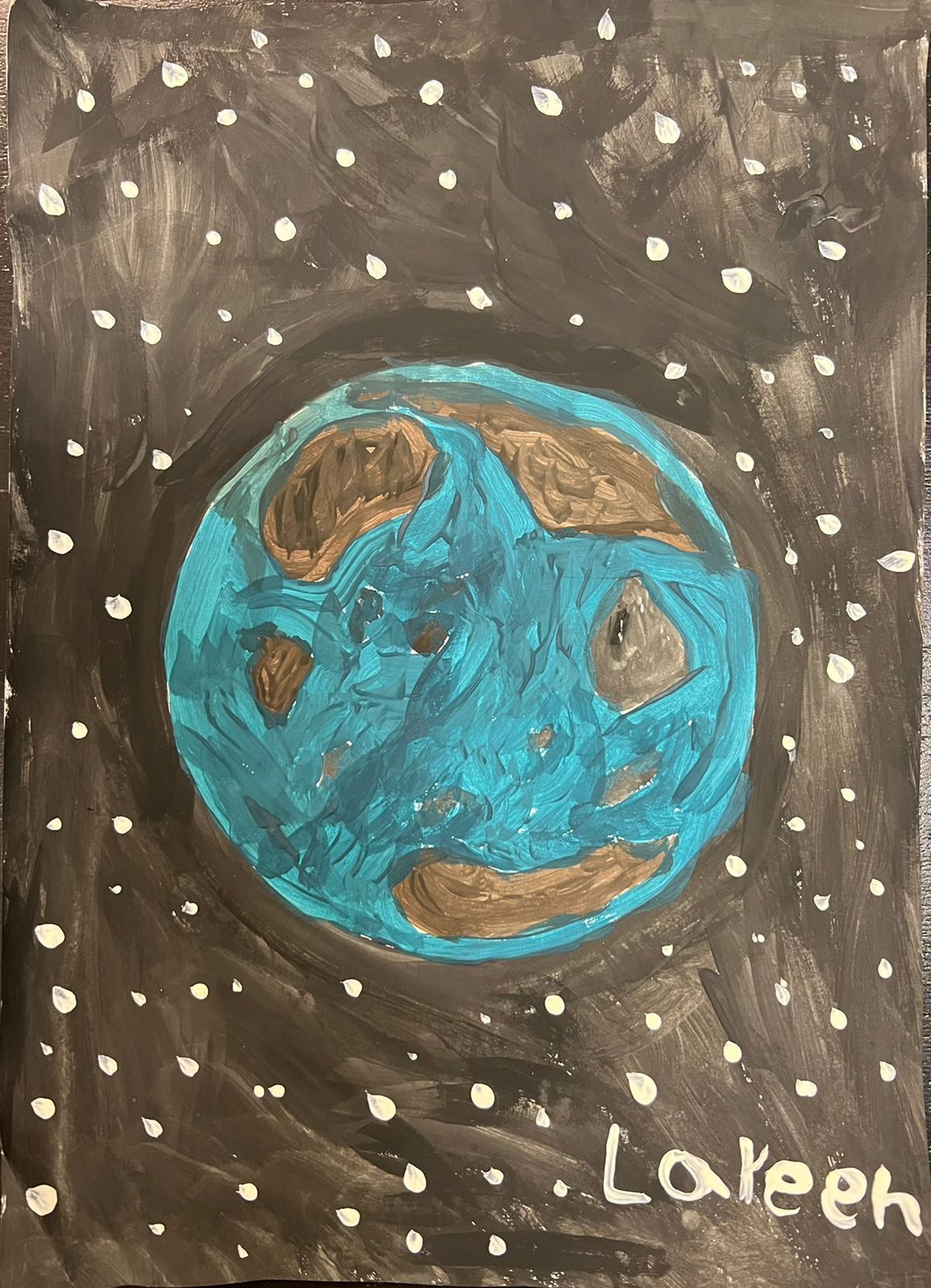 الاسم: لا رين حمدان المنتشري
الجنس: أنثى
المرحلة: الطفولة المبكرة
العمر:5
المدرسة: الملك عبدالعزيز النموذجية
الإدارة التعليمية: تبوك
المنطقة: تبوك
الدولة: المملكة العربية السعودية
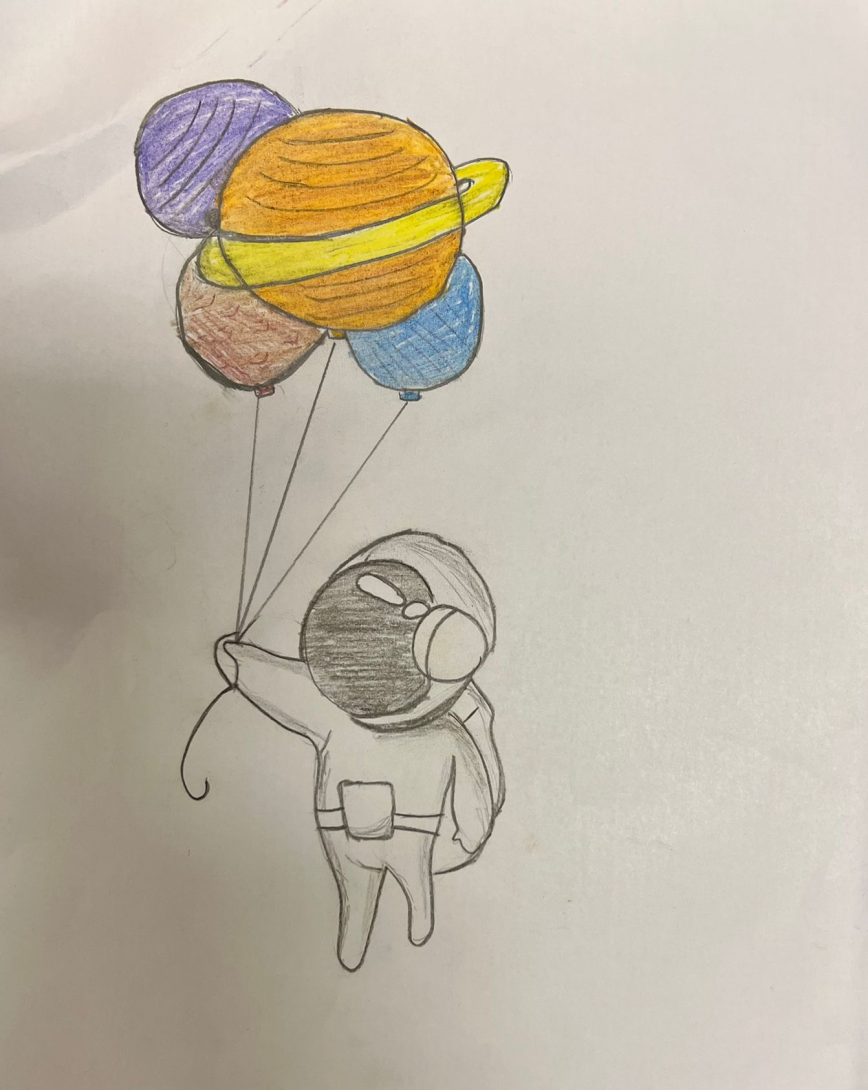 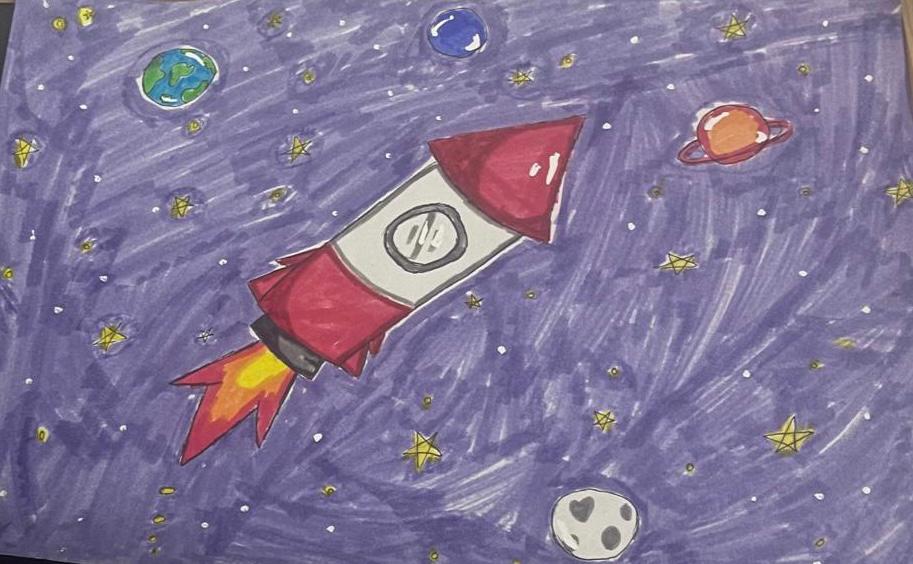 الاسم: نوريس سمير النخلي
الجنس: أنثى
المرحلة: الطفولة المبكرة
العمر:5
المدرسة: الملك عبدالعزيز النموذجية
الإدارة التعليمية: تبوك
المنطقة: تبوك
الدولة: المملكة العربية السعودية
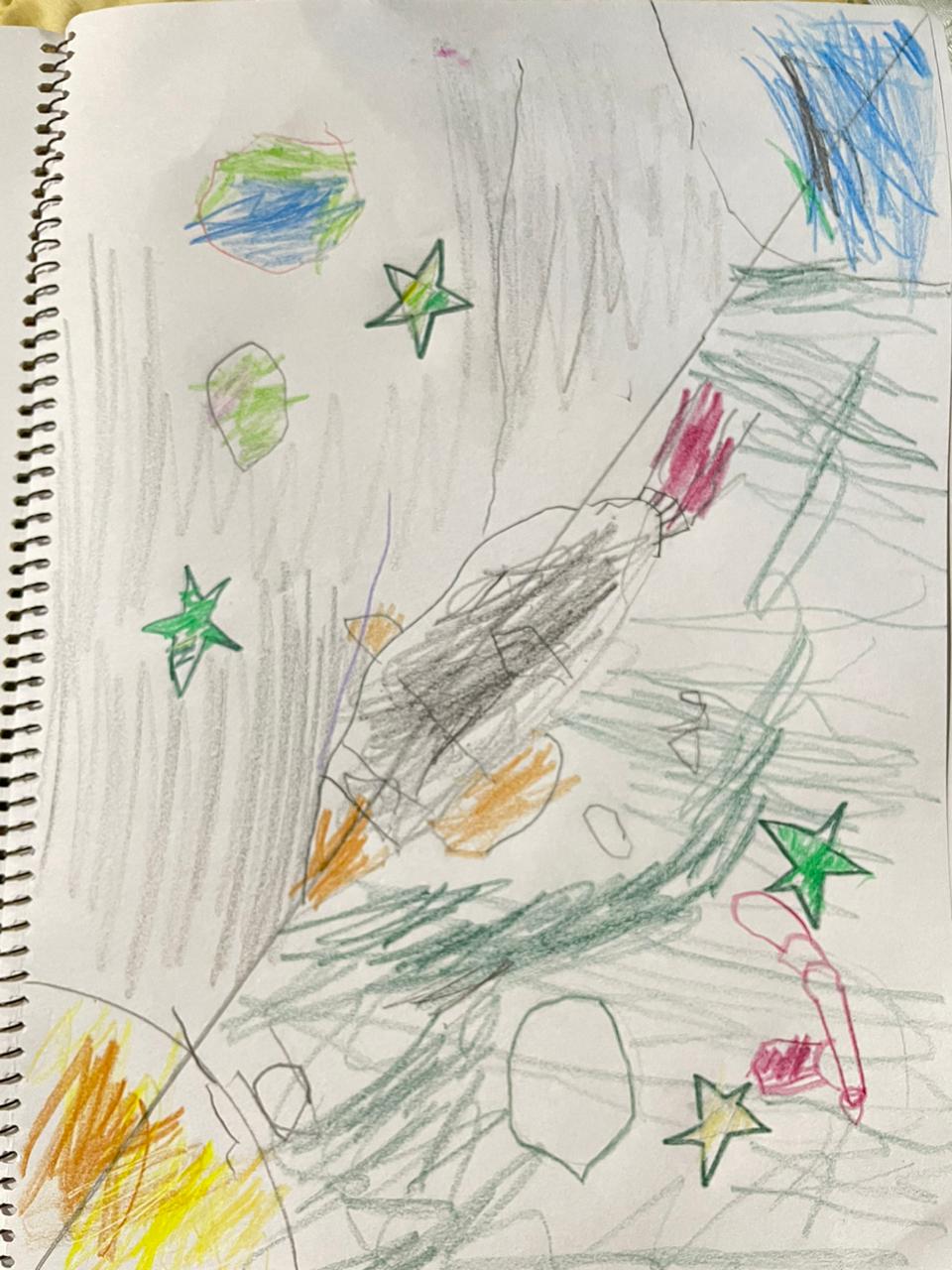 الاسم: ياسر سعد الحارثي
الجنس: ذكر
المرحلة: الطفولة المبكرة
العمر:5
المدرسة: الملك عبدالعزيز النموذجية
الإدارة التعليمية: تبوك
المنطقة: تبوك
الدولة: المملكة العربية السعودية
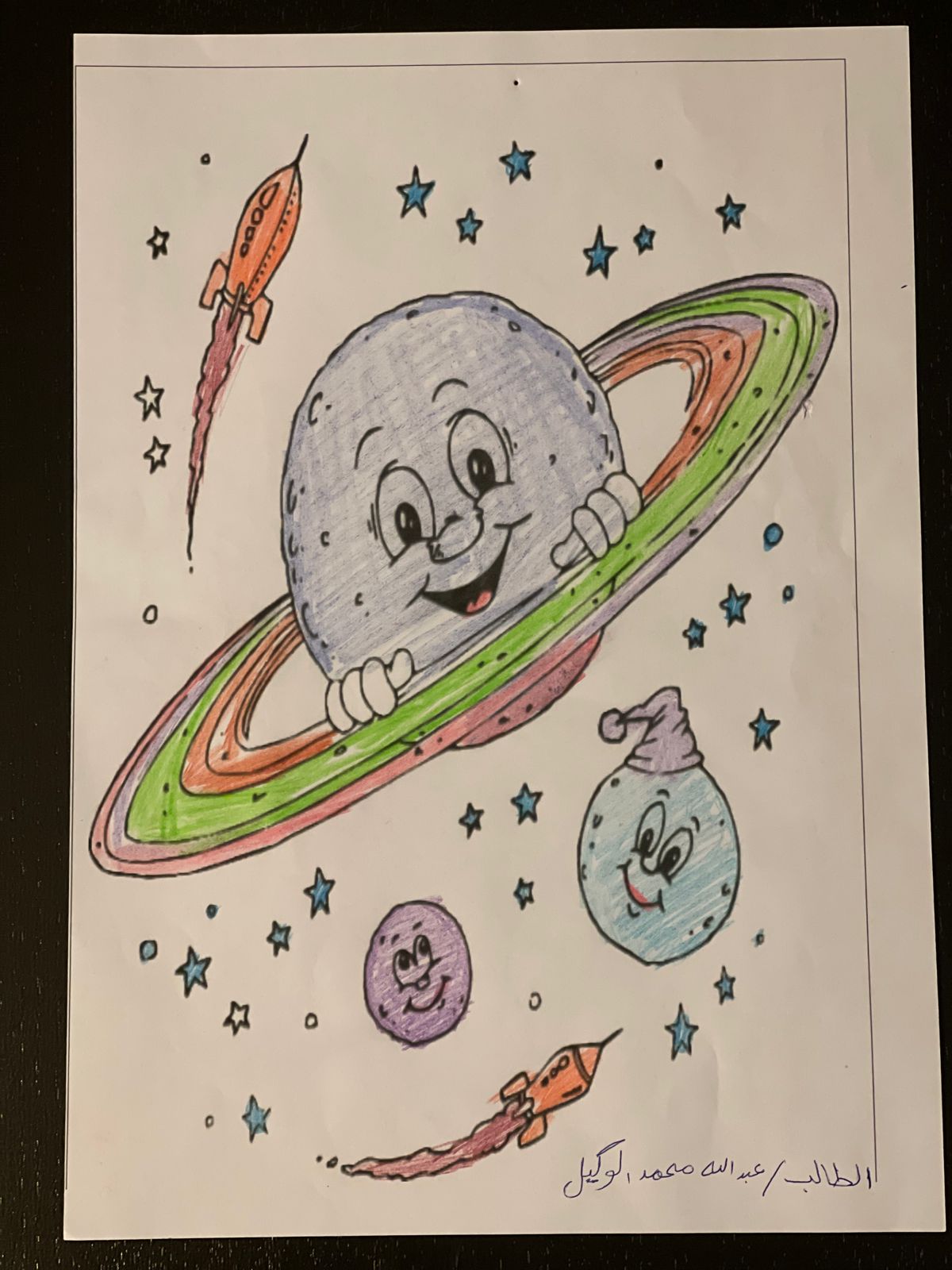 الاسم: عبدالله محمد الوكيل
الجنس: ذكر
المرحلة: الطفولة المبكرة
العمر:5
المدرسة: الملك عبدالعزيز النموذجية
الإدارة التعليمية: تبوك
المنطقة: تبوك
الدولة: المملكة العربية السعودية
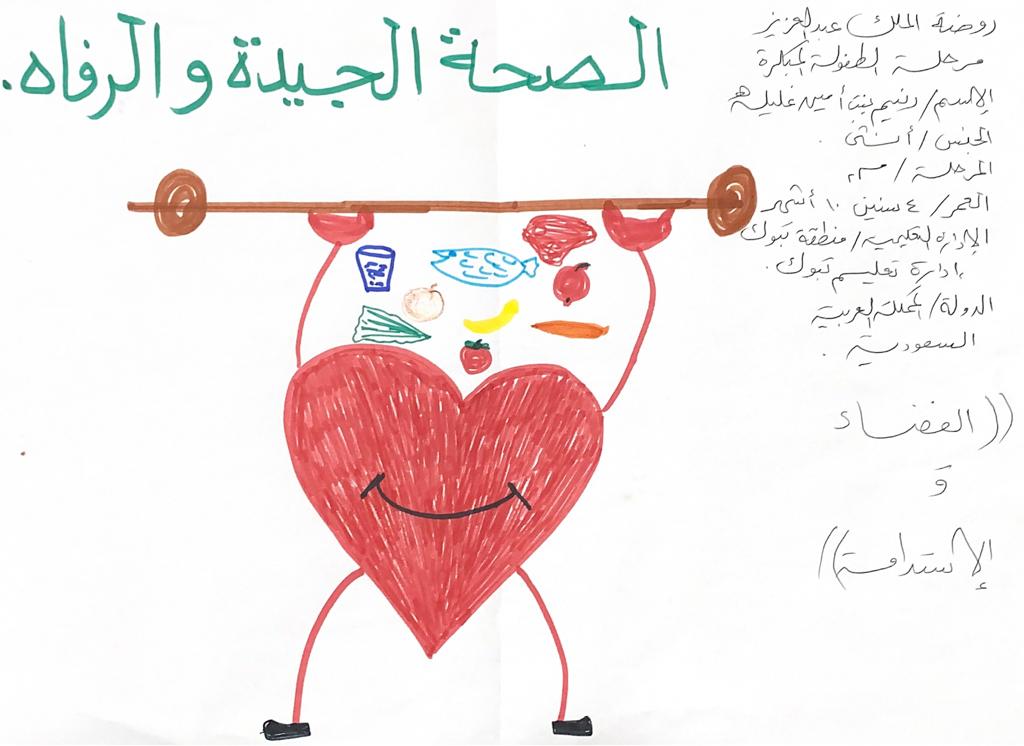 الاسم: رنيم أمين غليلة
الجنس: أنثى
المرحلة: الطفولة المبكرة
العمر:4 سنوات و10 أشهر
المدرسة: الملك عبدالعزيز النموذجية
الإدارة التعليمية: تبوك
المنطقة: تبوك
الدولة: المملكة العربية السعودية
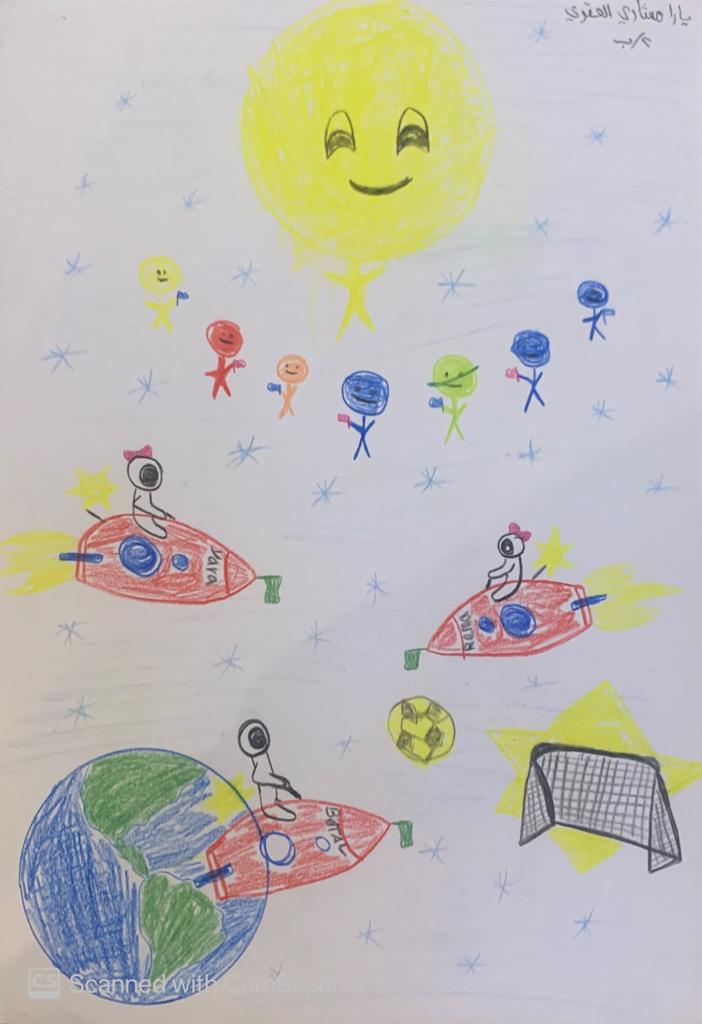 الاسم: يارا مشاري العنزي
الجنس: أنثى
المرحلة: الطفولة المبكرة
العمر:4 سنوات 
المدرسة: الملك عبدالعزيز النموذجية
الإدارة التعليمية: تبوك
المنطقة: تبوك
الدولة: المملكة العربية السعودية
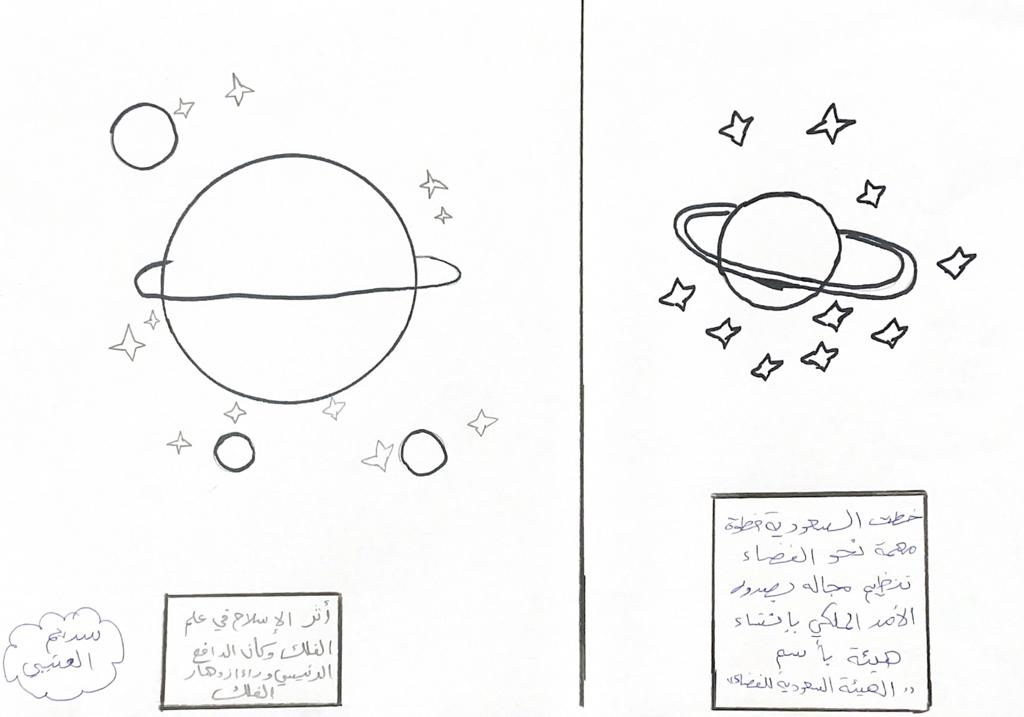 الاسم: سديم نادر العتيبي
الجنس: أنثى
المرحلة: الطفولة المبكرة
العمر:4 سنوات 
المدرسة: الملك عبدالعزيز النموذجية
الإدارة التعليمية: تبوك
المنطقة: تبوك
الدولة: المملكة العربية السعودية
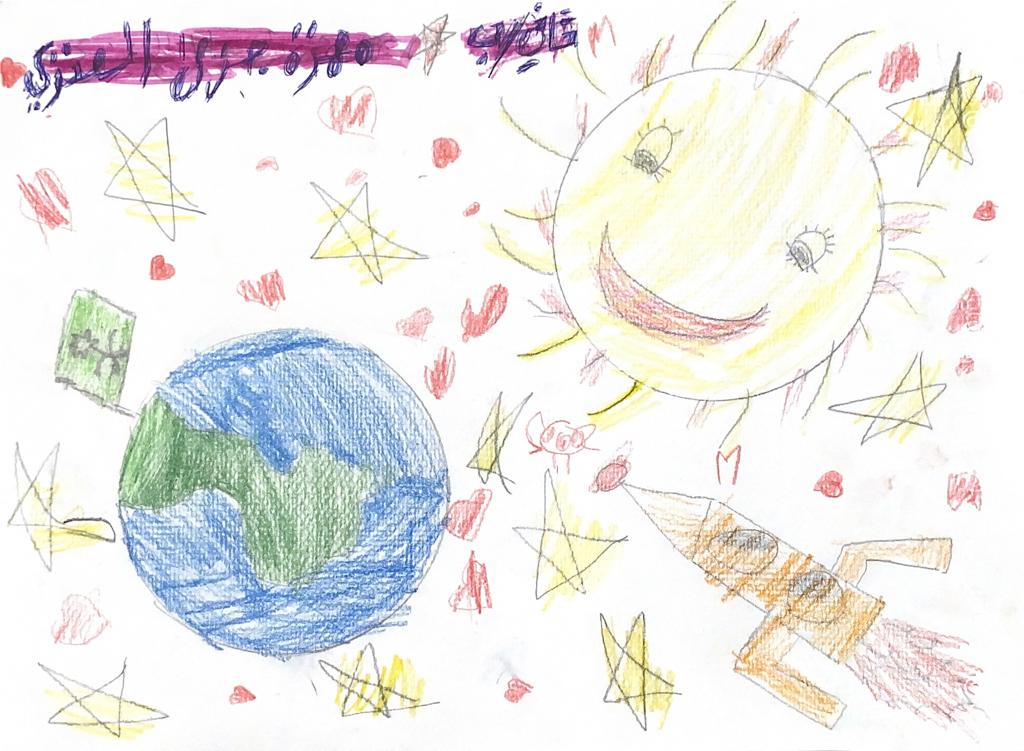 الاسم: مهرة جزاء العنزي
الجنس: أنثى
المرحلة: الطفولة المبكرة
العمر:4 سنوات 
المدرسة: الملك عبدالعزيز النموذجية
الإدارة التعليمية: تبوك
المنطقة: تبوك
الدولة: المملكة العربية السعودية
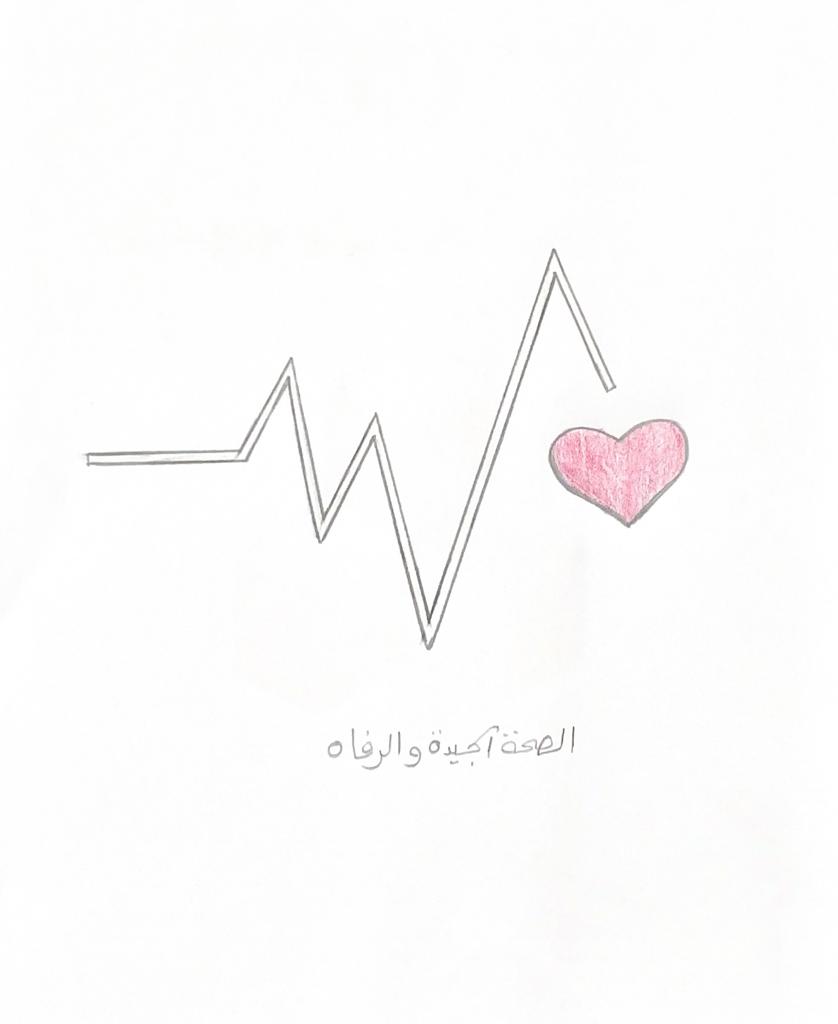 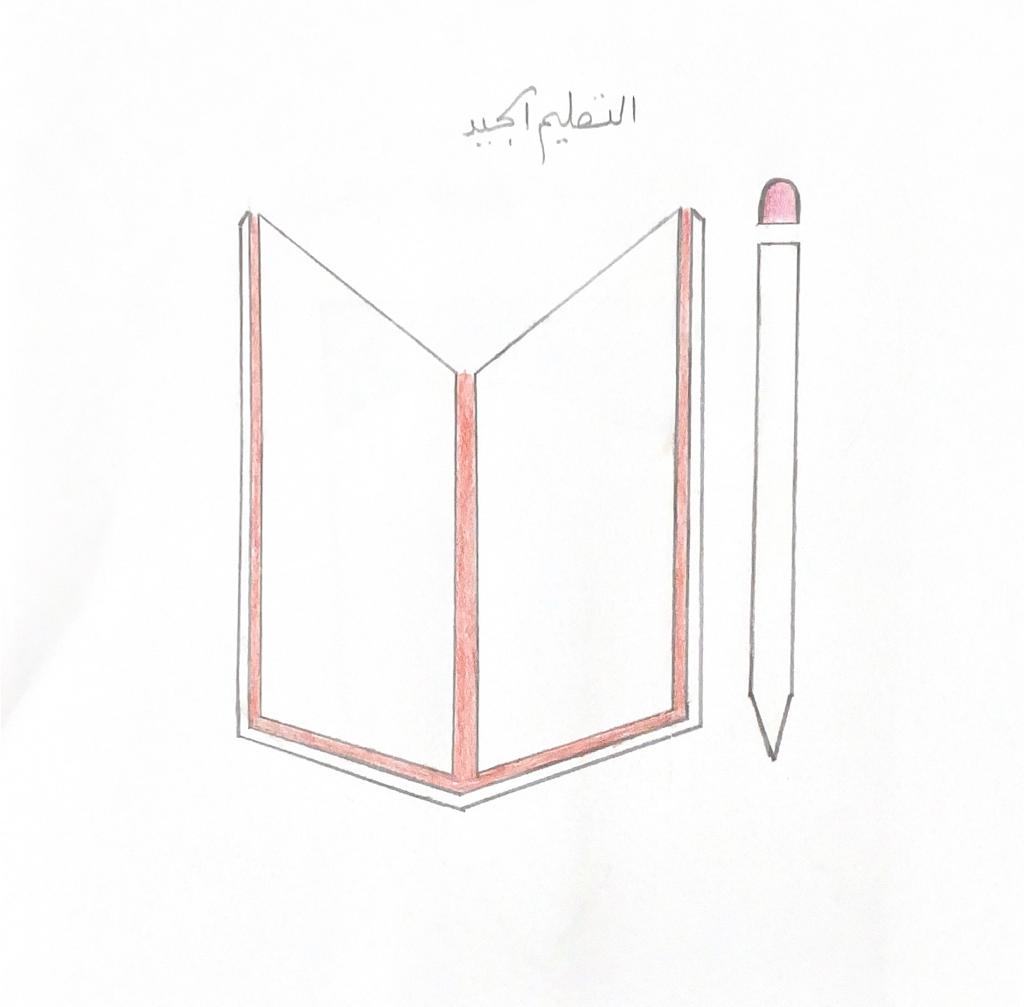 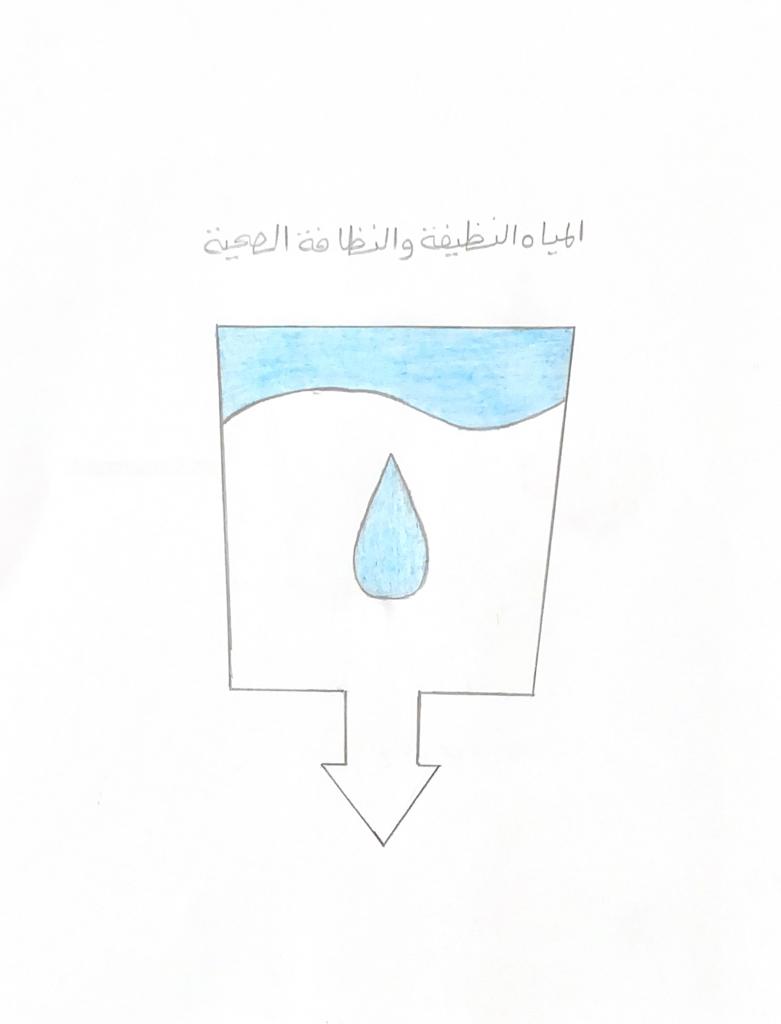 الاسم: مشعل نادر السهلي
الجنس: ذكر
المرحلة: الطفولة المبكرة
العمر:4 سنوات 
المدرسة: الملك عبدالعزيز النموذجية
الإدارة التعليمية: تبوك
المنطقة: تبوك
الدولة: المملكة العربية السعودية
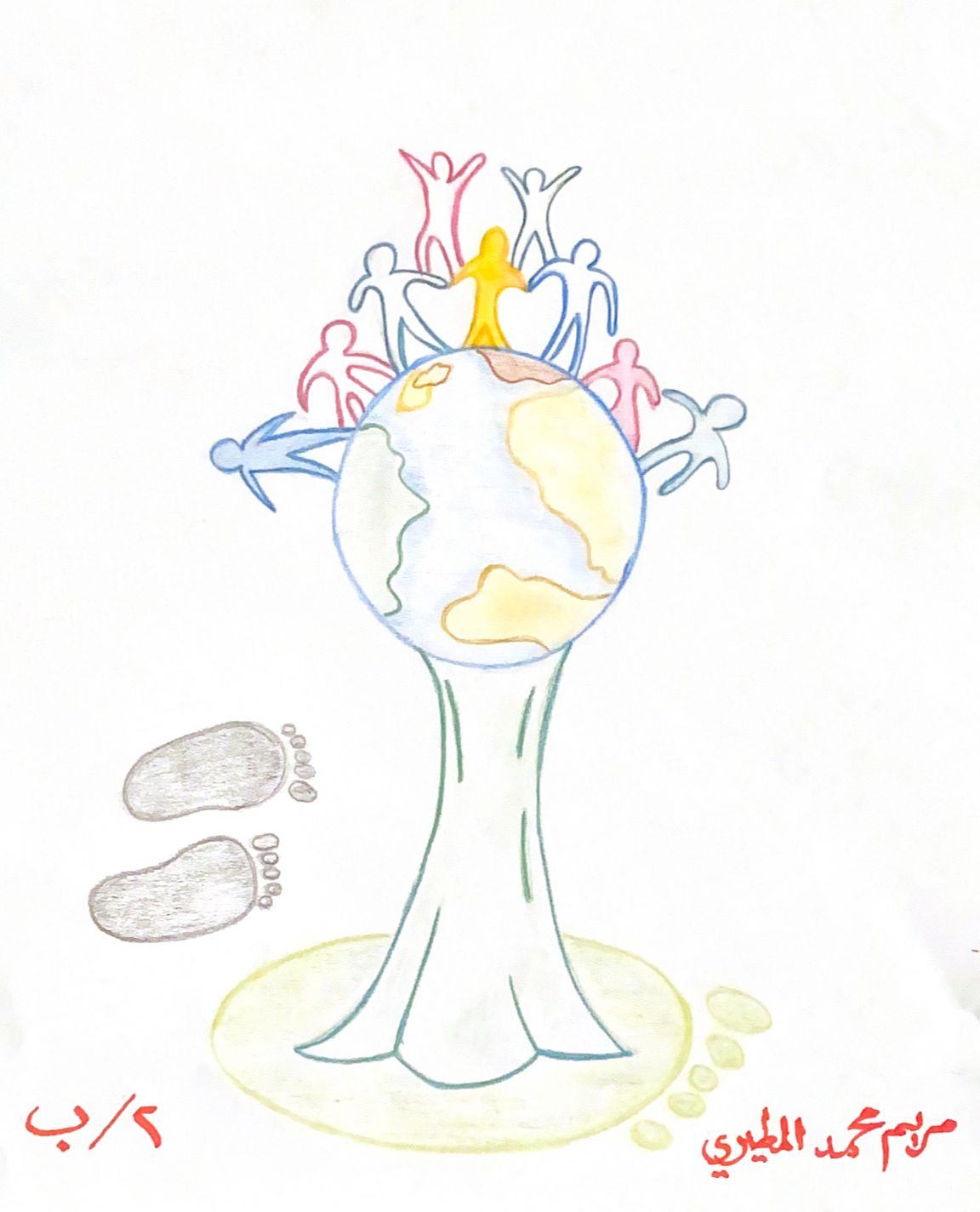 الاسم: مريم محمد المطيري
الجنس: أنثى
المرحلة: الطفولة المبكرة
العمر:4 سنوات 
المدرسة: الملك عبدالعزيز النموذجية
الإدارة التعليمية: تبوك
المنطقة: تبوك
الدولة: المملكة العربية السعودية
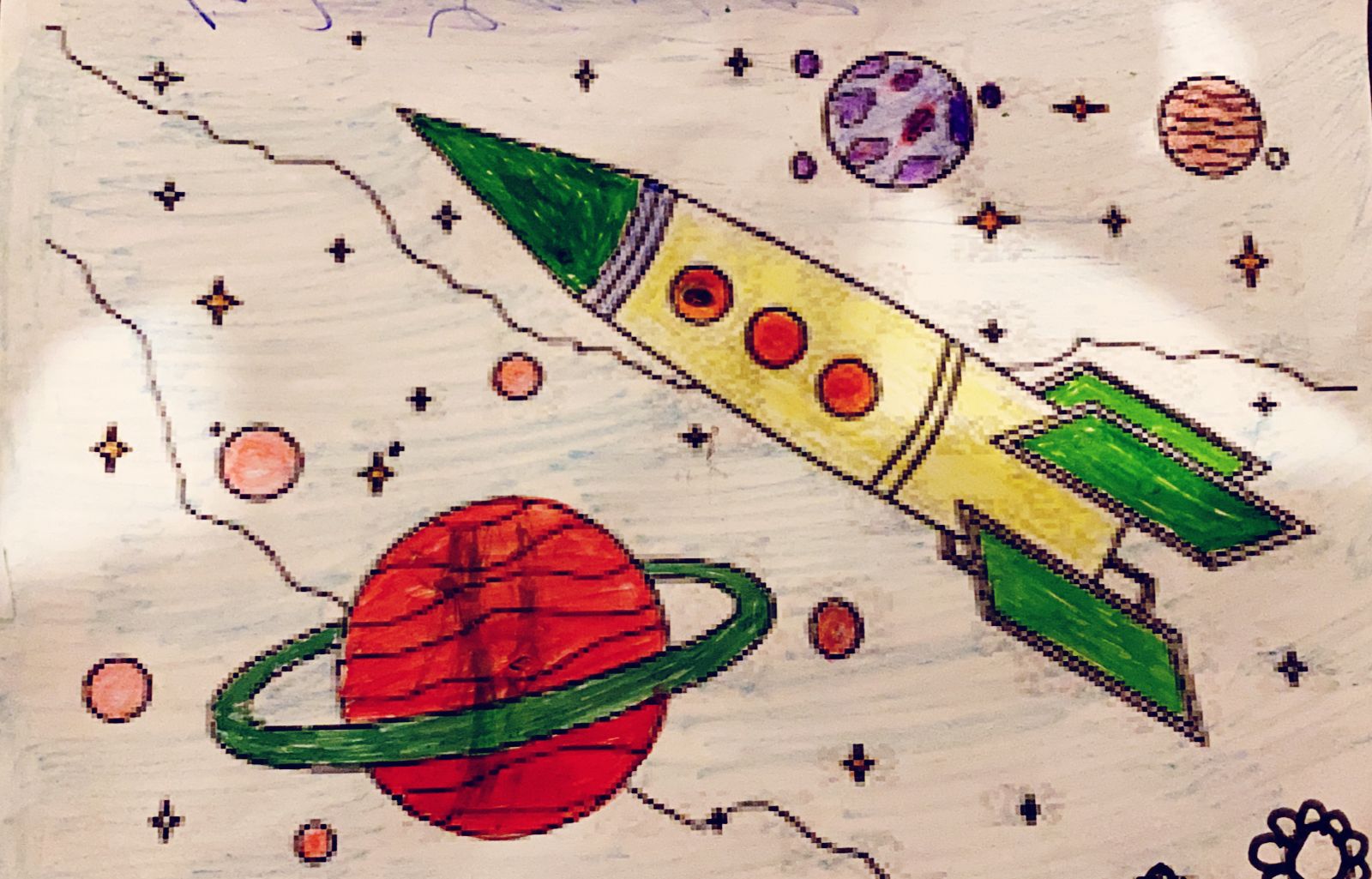 الاسم: ميس مشاري العنزي
الجنس: أنثى
المرحلة: الطفولة المبكرة
العمر:6سنوات 
المدرسة: الملك عبدالعزيز النموذجية
الإدارة التعليمية: تبوك
المنطقة: تبوك
الدولة: المملكة العربية السعودية
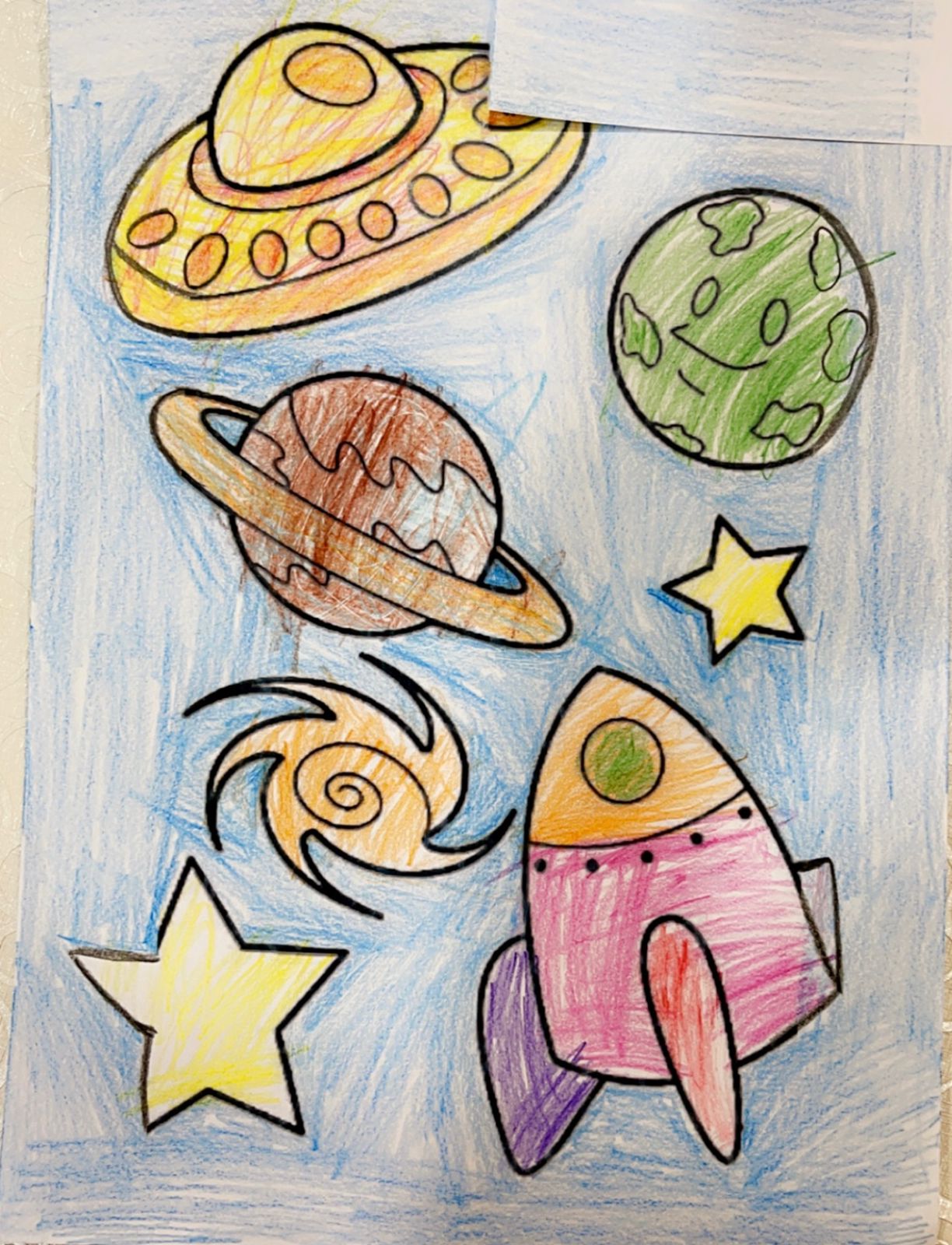 الاسم: قمر كايد القبلي
الجنس: أنثى
المرحلة: الطفولة المبكرة
العمر:6سنوات 
المدرسة: الملك عبدالعزيز النموذجية
الإدارة التعليمية: تبوك
المنطقة: تبوك
الدولة: المملكة العربية السعودية
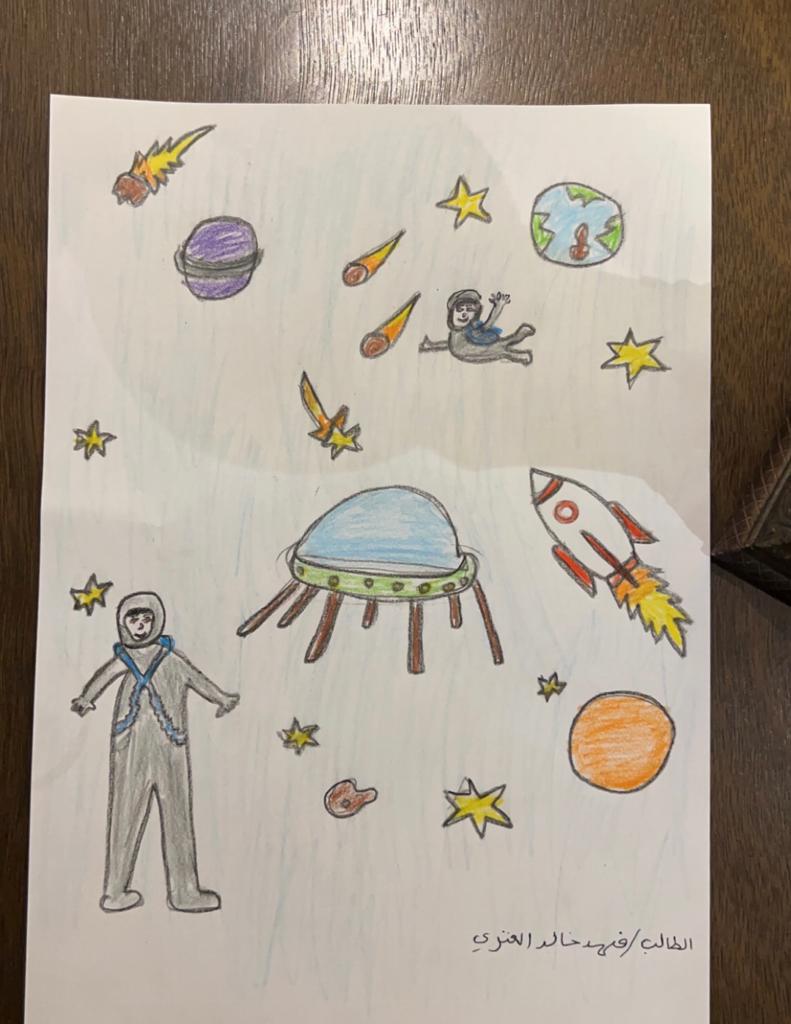 الاسم: فهد خالد العنزي
الجنس: ذكر
المرحلة: الطفولة المبكرة
العمر:6سنوات 
المدرسة: الملك عبدالعزيز النموذجية
الإدارة التعليمية: تبوك
المنطقة: تبوك
الدولة: المملكة العربية السعودية
الاسم: ألين عمر السحيمي
الجنس: أنثى
المرحلة: الطفولة المبكرة
العمر:6سنوات 
المدرسة: الملك عبدالعزيز النموذجية
الإدارة التعليمية: تبوك
المنطقة: تبوك
الدولة: المملكة العربية السعودية
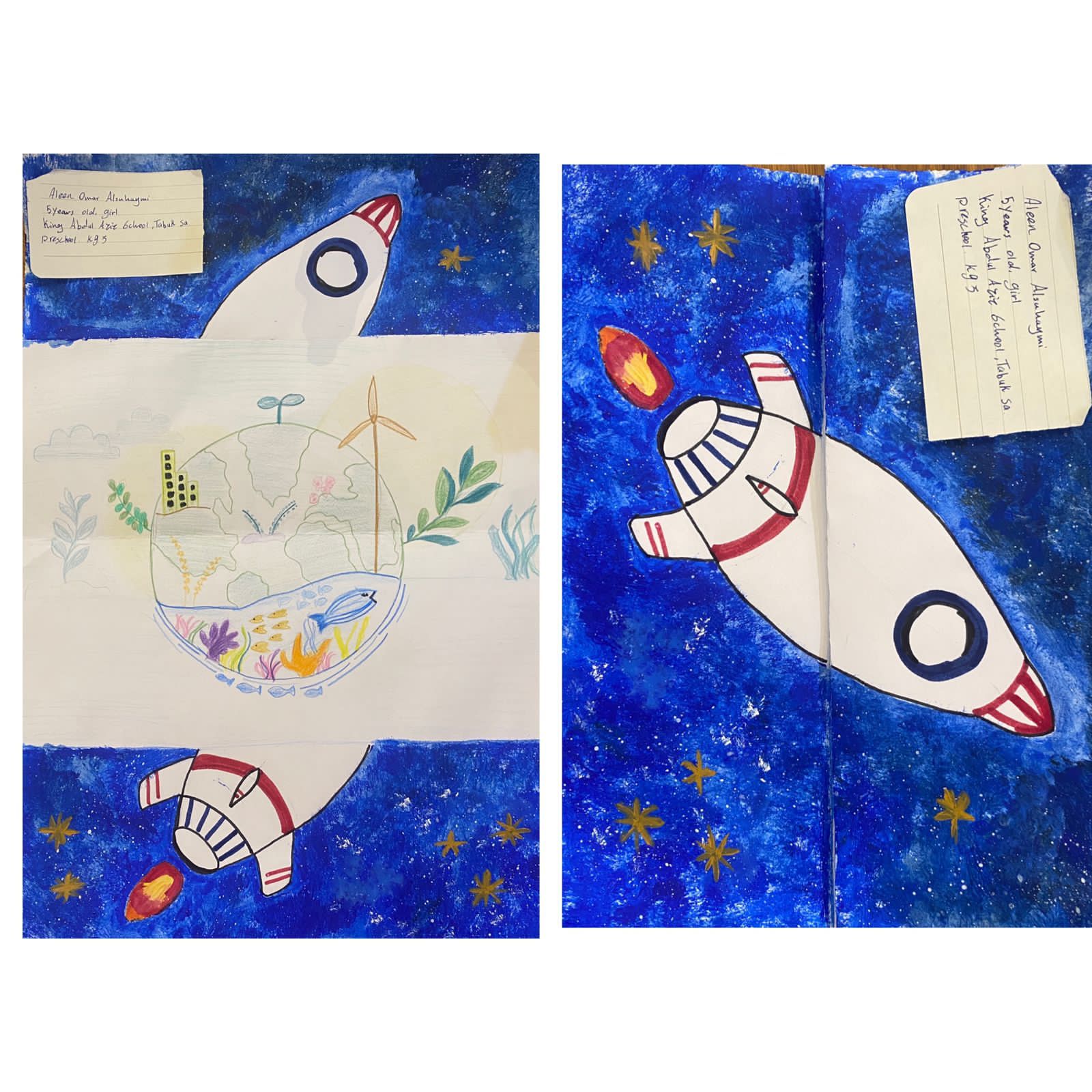 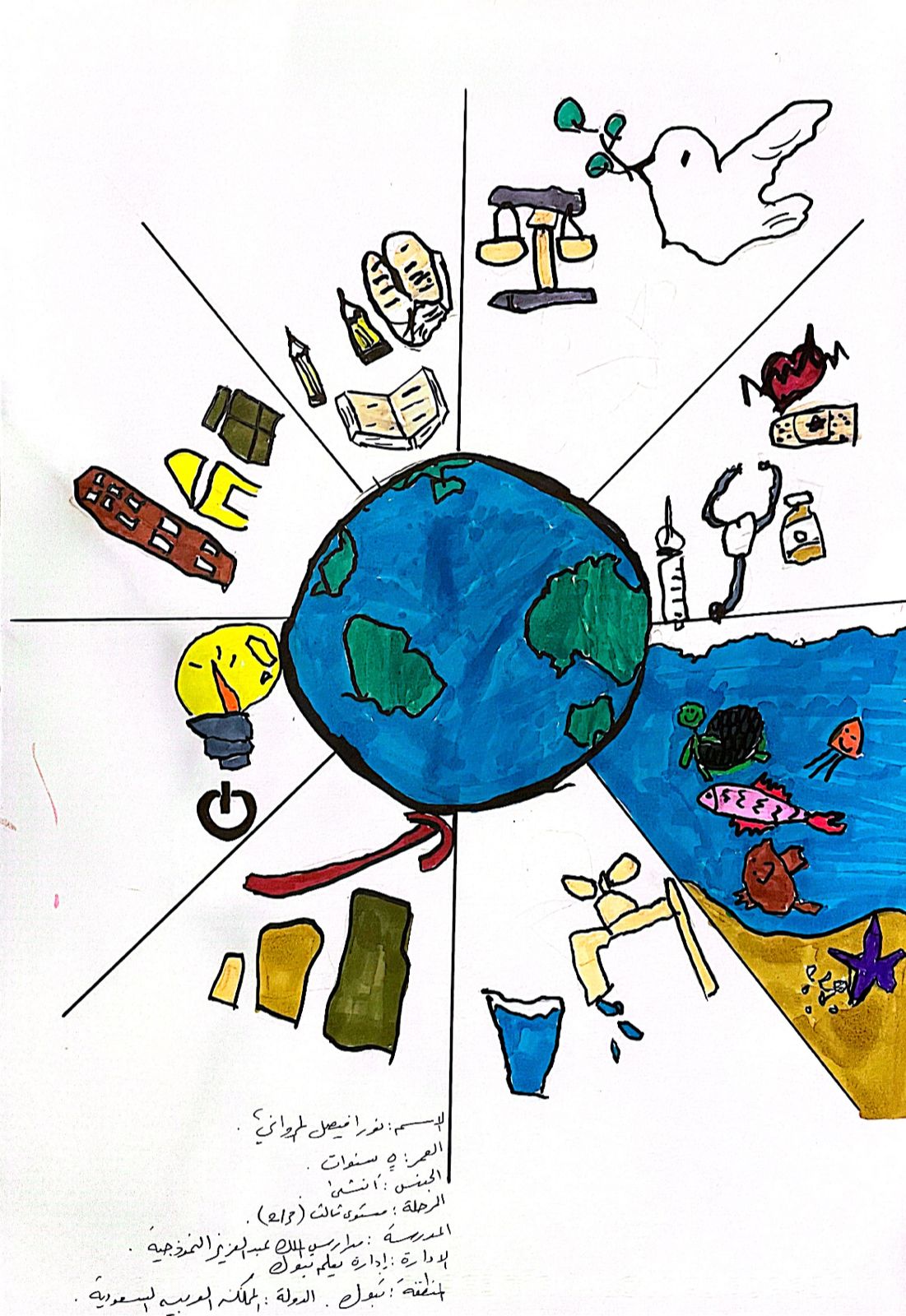 الاسم: نورا فيصل المرواني
الجنس: أنثى
المرحلة: الطفولة المبكرة
العمر:6سنوات 
المدرسة: الملك عبدالعزيز النموذجية
الإدارة التعليمية: تبوك
المنطقة: تبوك
الدولة: المملكة العربية السعودية
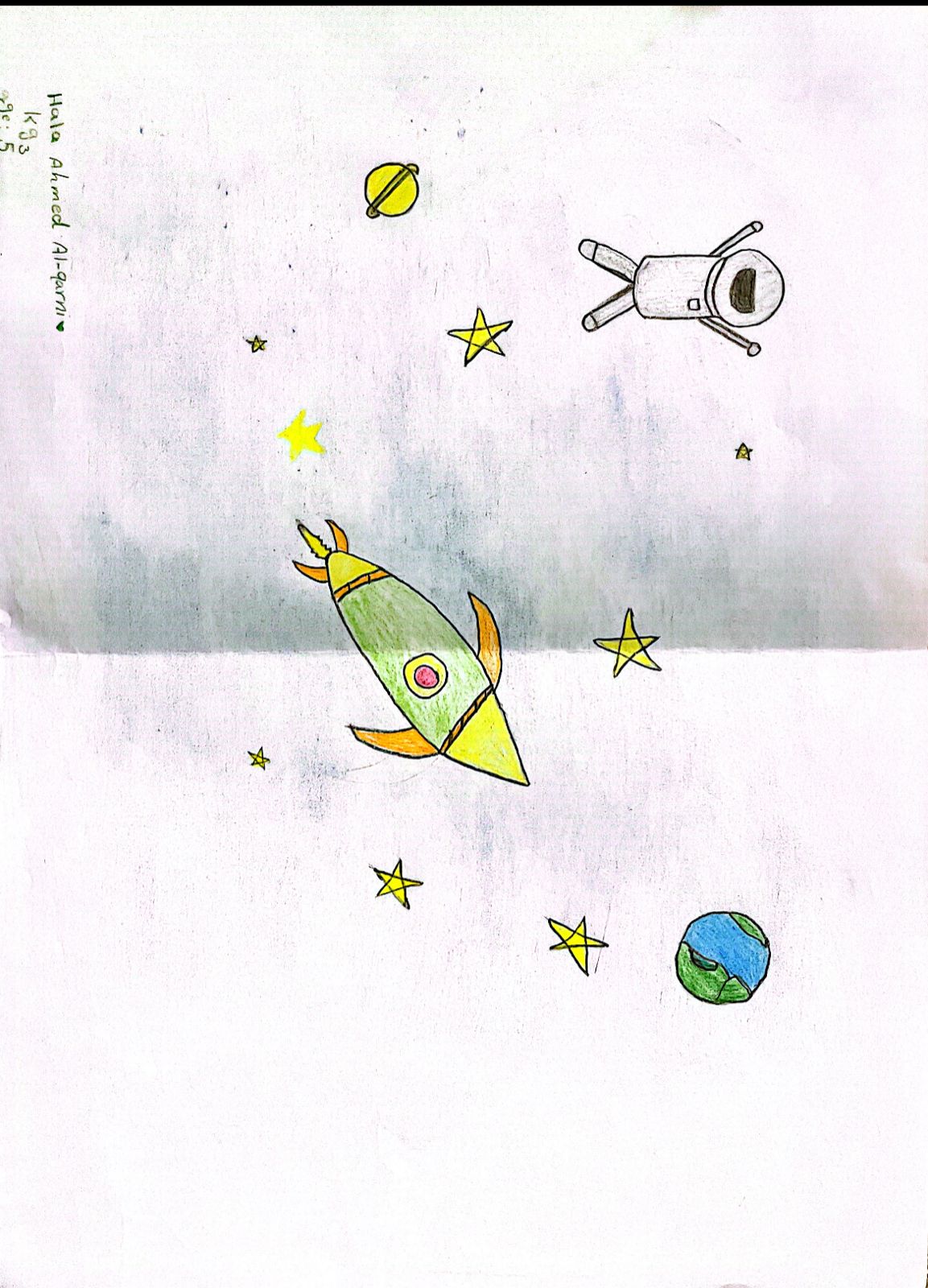 الاسم: حلا أحمد القرني
الجنس: أنثى
المرحلة: الطفولة المبكرة
العمر:6سنوات 
المدرسة: الملك عبدالعزيز النموذجية
الإدارة التعليمية: تبوك
المنطقة: تبوك
الدولة: المملكة العربية السعودية
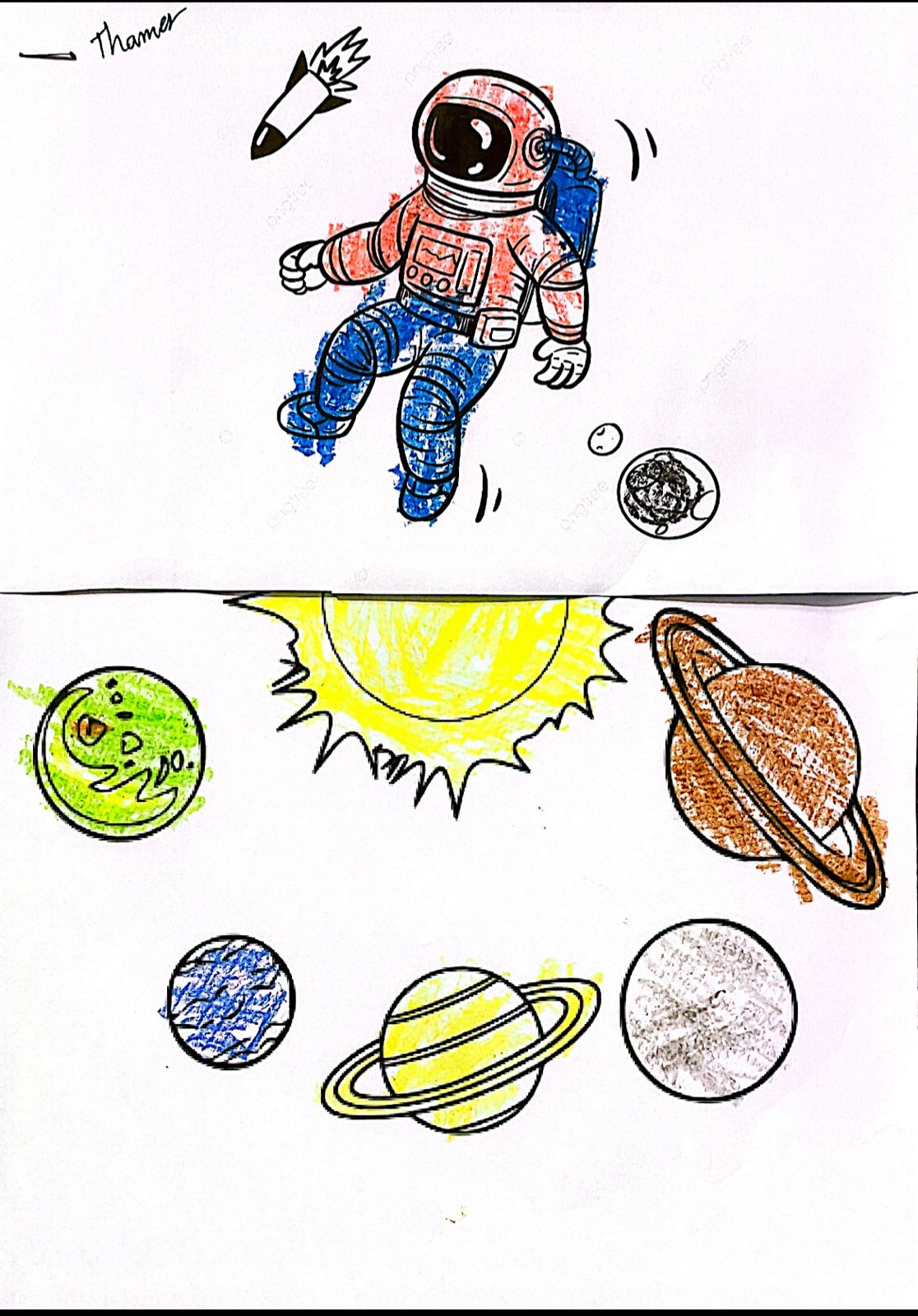 الاسم: ثامر ياسر عسيري
الجنس: ذكر
المرحلة: الطفولة المبكرة
العمر:6سنوات 
المدرسة: الملك عبدالعزيز النموذجية
الإدارة التعليمية: تبوك
المنطقة: تبوك
الدولة: المملكة العربية السعودية
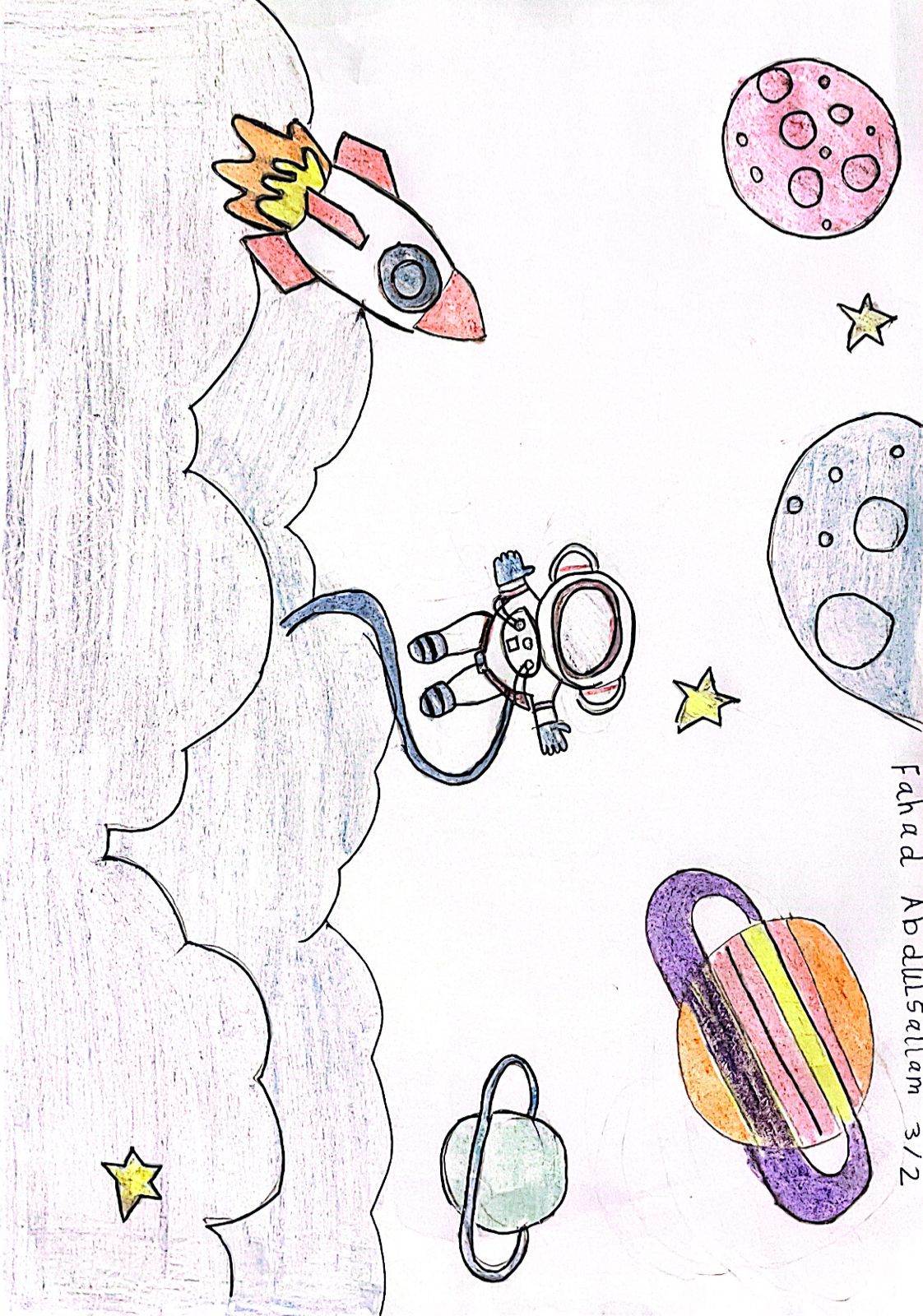 الاسم: فهد عبدالسلام البلوي
الجنس: ذكر
المرحلة: الطفولة المبكرة
العمر:6سنوات 
المدرسة: الملك عبدالعزيز النموذجية
الإدارة التعليمية: تبوك
المنطقة: تبوك
الدولة: المملكة العربية السعودية
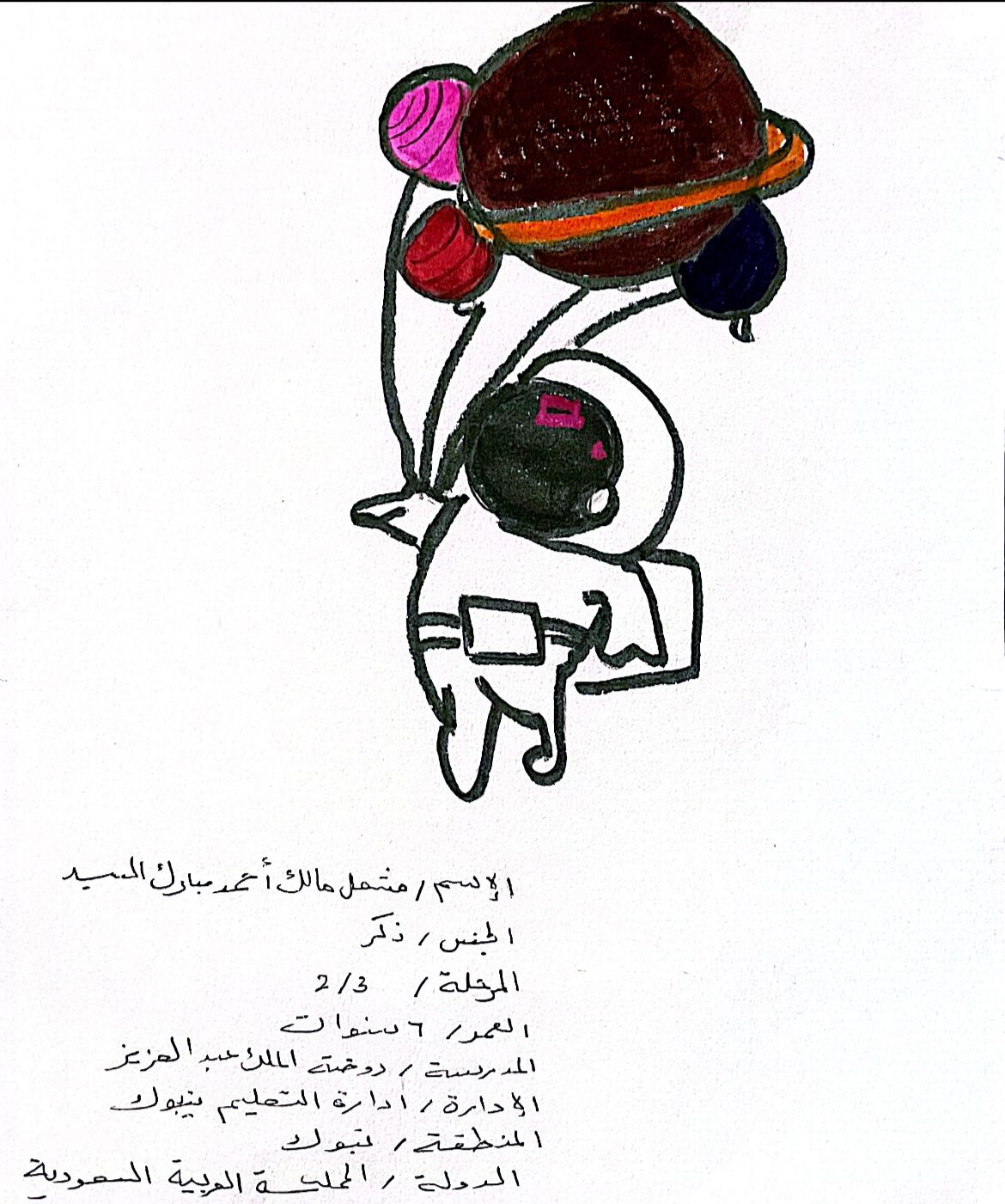 الاسم: مشعل مالك السيد
الجنس: ذكر
المرحلة: الطفولة المبكرة
العمر:6سنوات 
المدرسة: الملك عبدالعزيز النموذجية
الإدارة التعليمية: تبوك
المنطقة: تبوك
الدولة: المملكة العربية السعودية
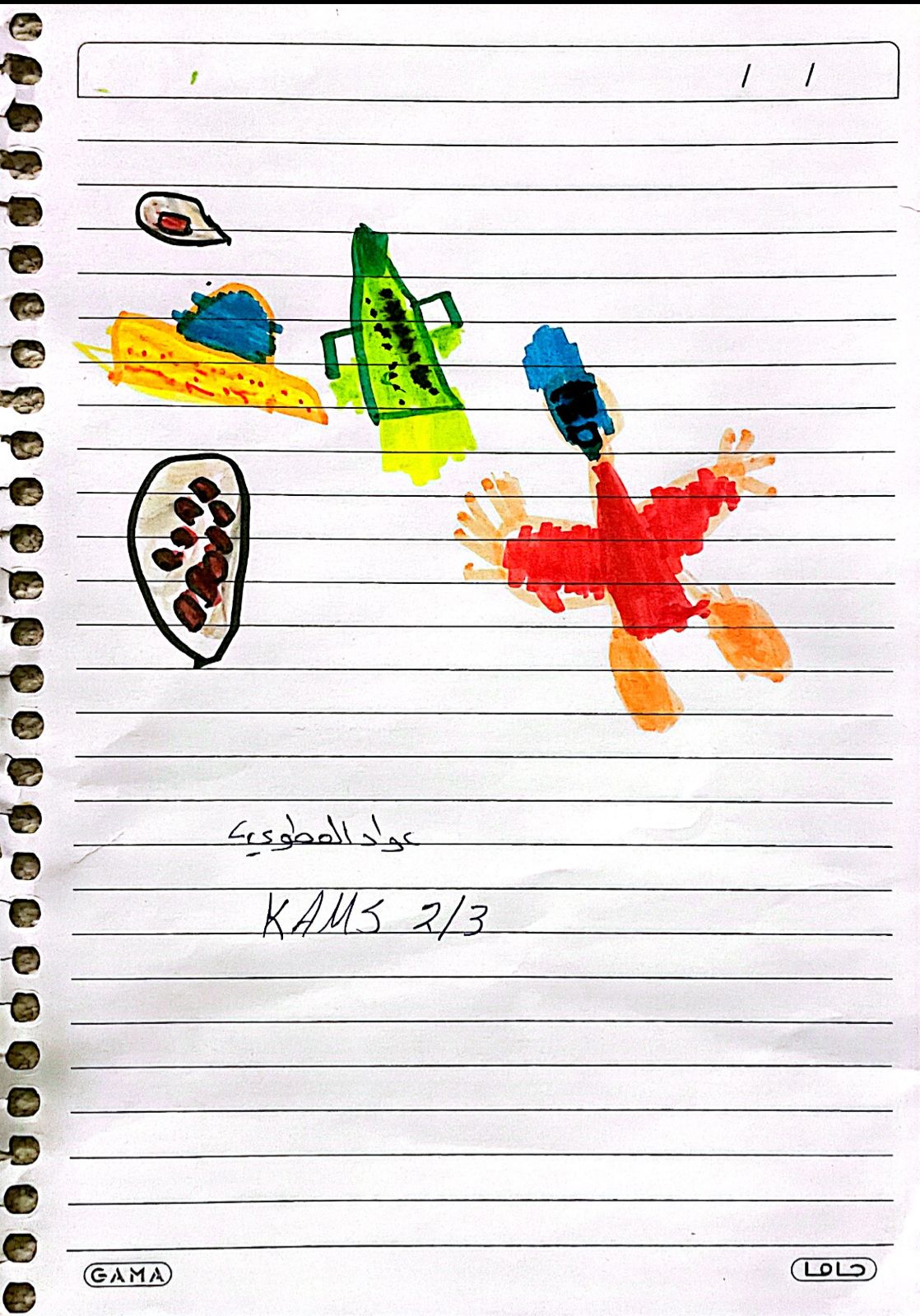 الاسم: عواد فرج العطوي
الجنس: ذكر
المرحلة: الطفولة المبكرة
العمر:6سنوات 
المدرسة: الملك عبدالعزيز النموذجية
الإدارة التعليمية: تبوك
المنطقة: تبوك
الدولة: المملكة العربية السعودية
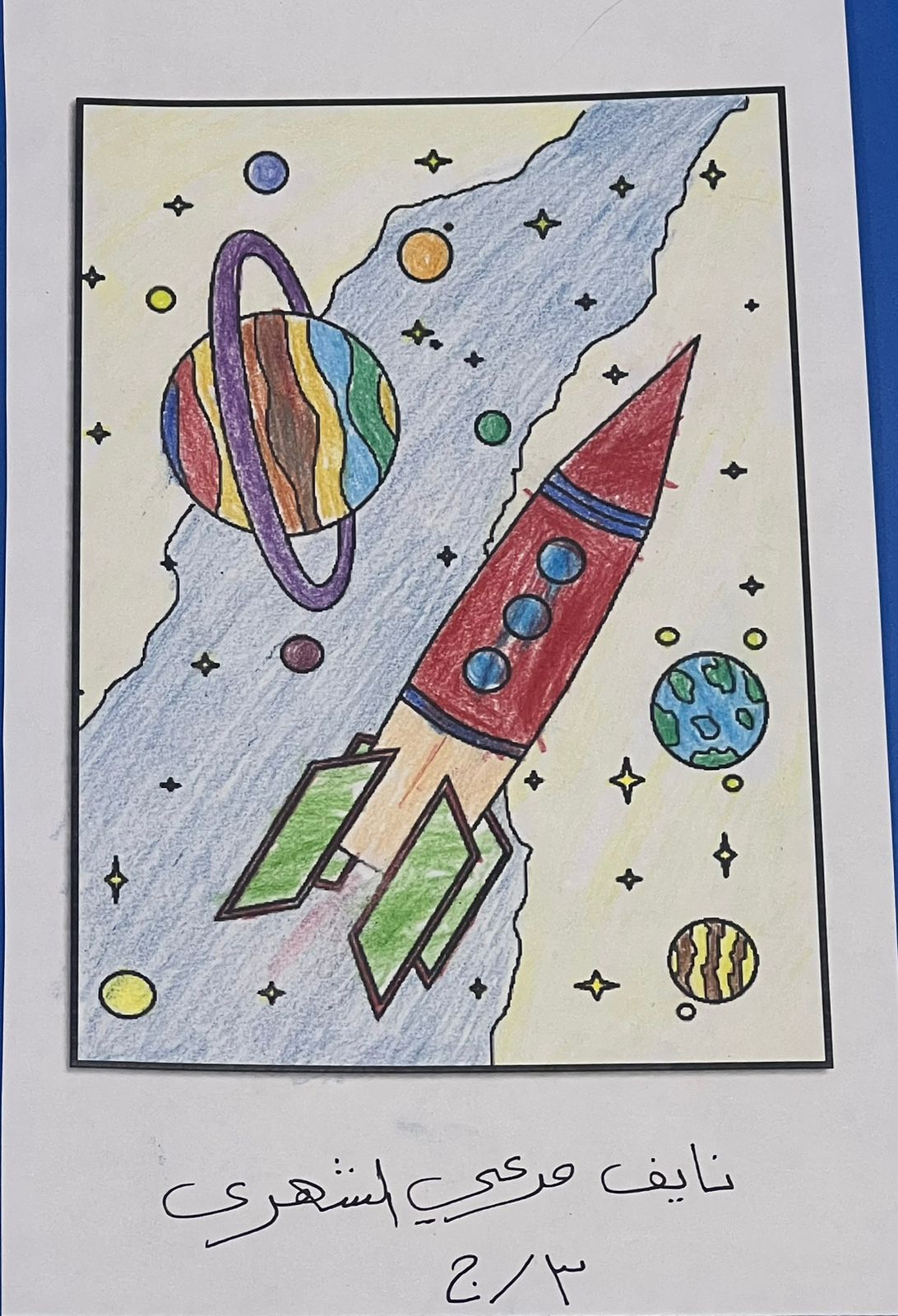 الاسم: نايف مرعي الشهري
الجنس: ذكر
المرحلة: الطفولة المبكرة
العمر:6سنوات 
المدرسة: الملك عبدالعزيز النموذجية
الإدارة التعليمية: تبوك
المنطقة: تبوك
الدولة: المملكة العربية السعودية
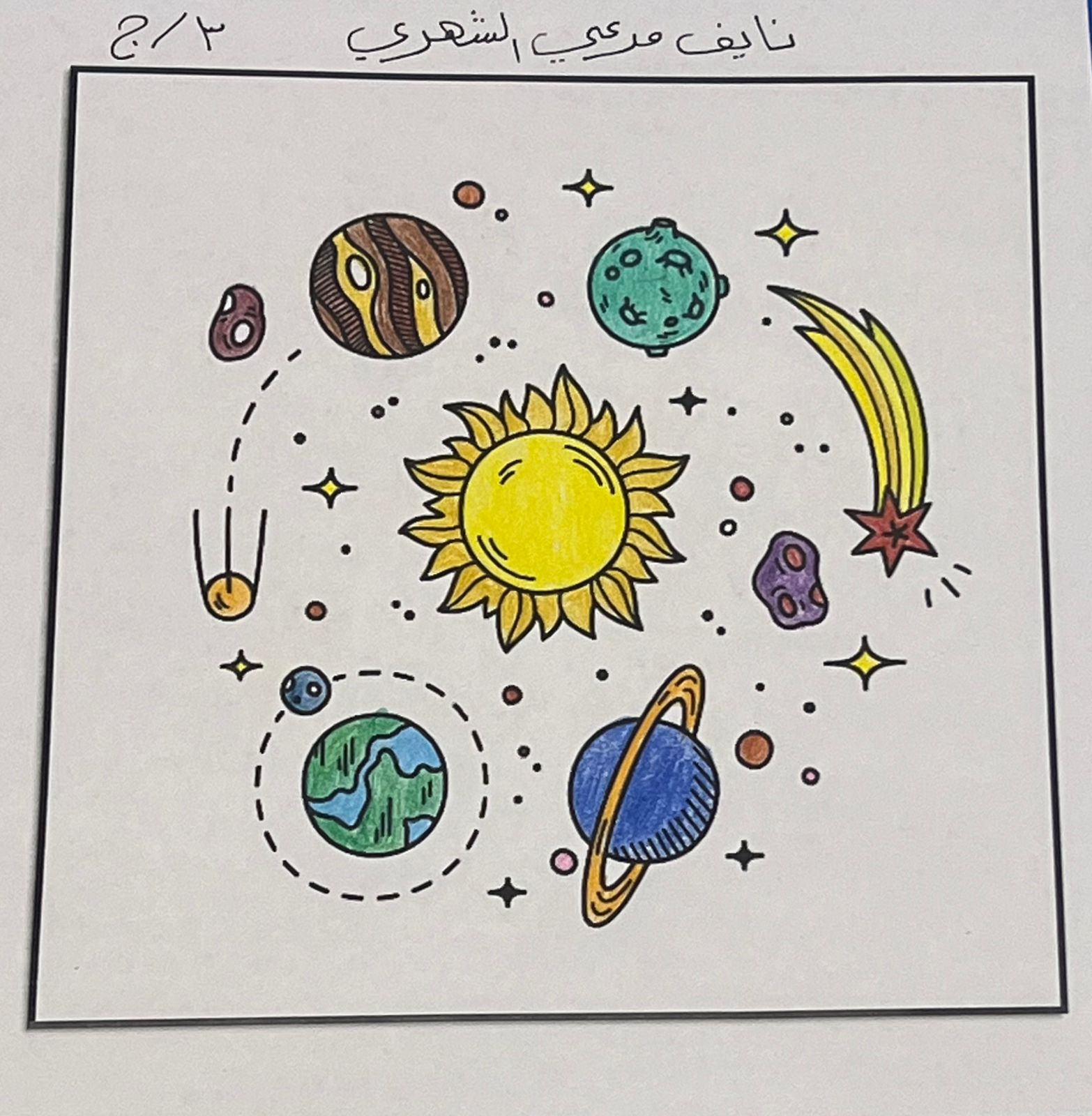 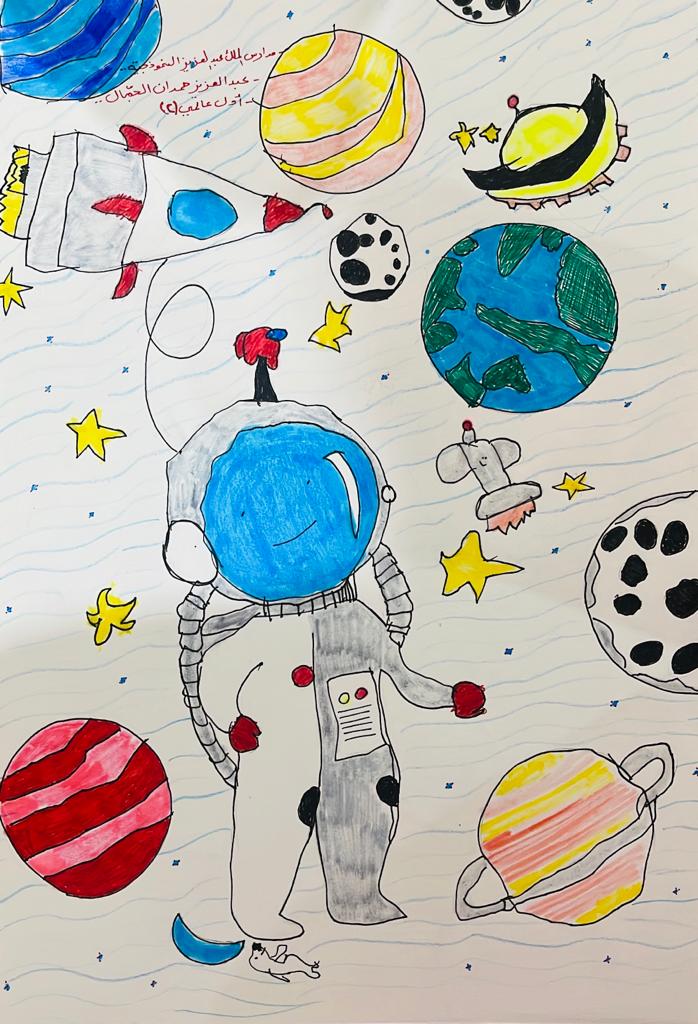 الاسم: عبدالعزيز حمدان الجمال
الجنس: ذكر
المرحلة: الطفولة المبكرة
العمر:7سنوات 
المدرسة: الملك عبدالعزيز النموذجية
الإدارة التعليمية: تبوك
المنطقة: تبوك
الدولة: المملكة العربية السعودية